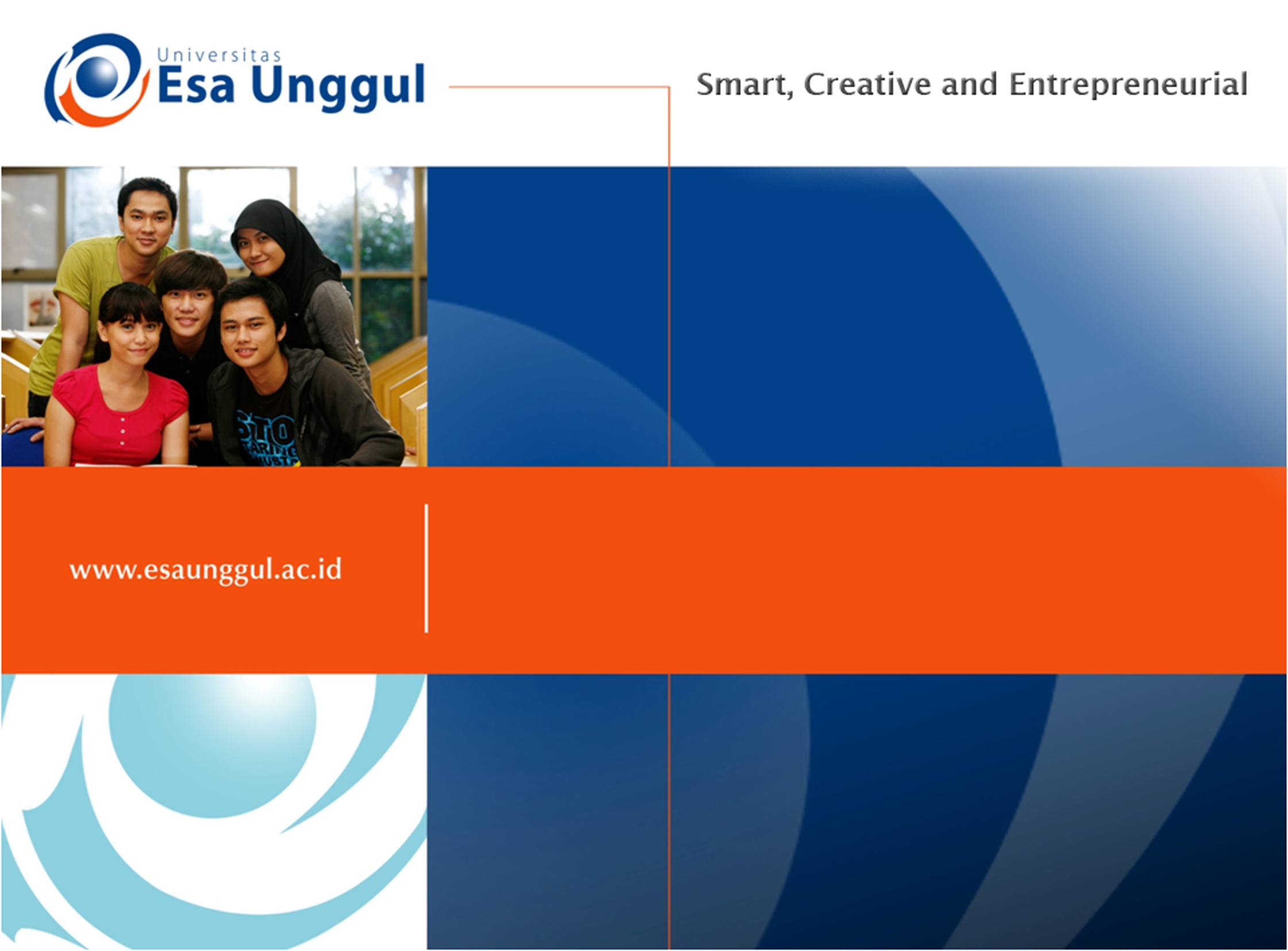 STORAGE PERIPHERALS
PERTEMUAN - 7
NOVIANDI
PRODI MIK | FAKULTAS ILMU-ILMU KESEHATAN
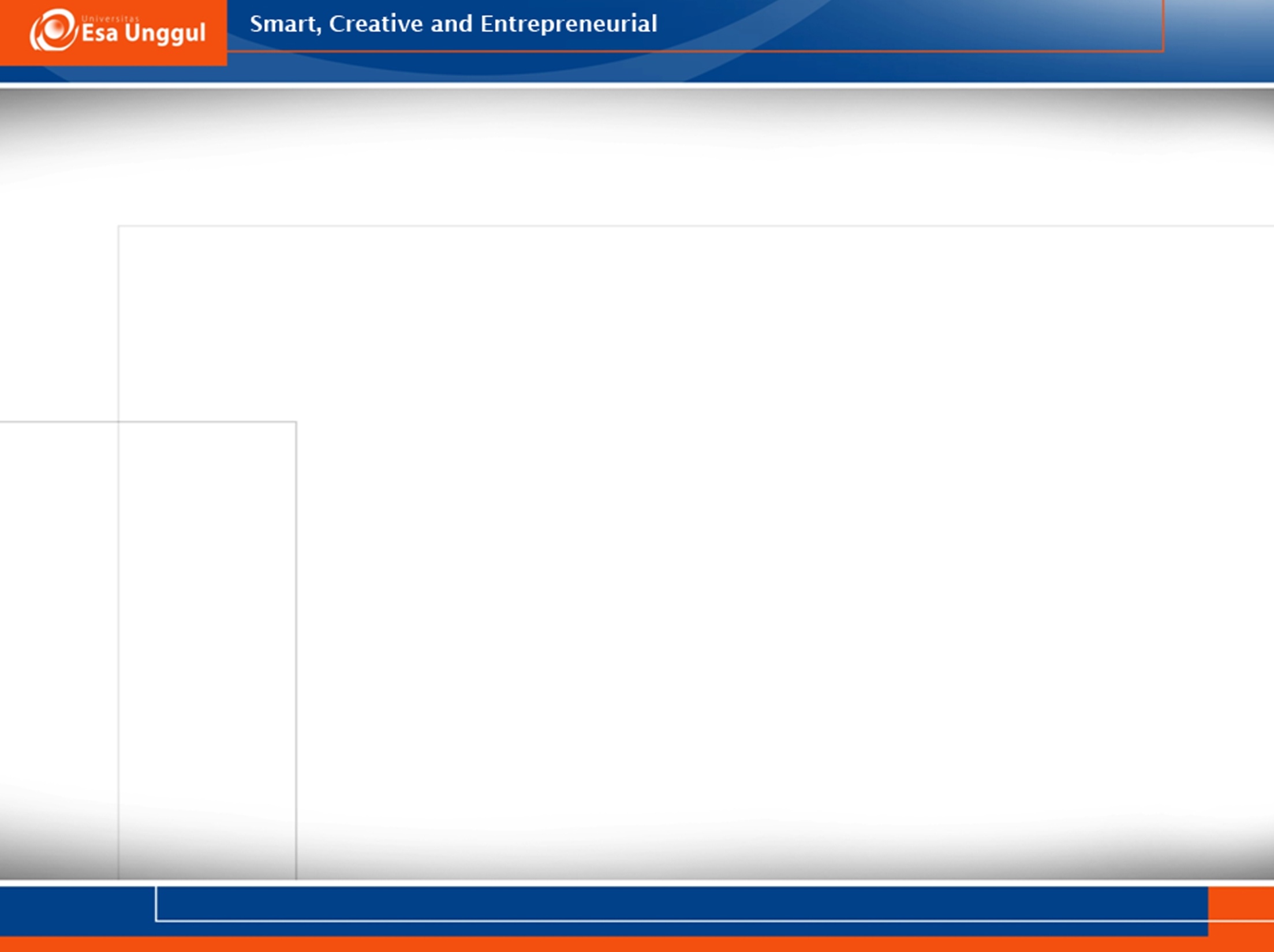 Learning Outcomes
Capaian
	Menjelaskan tentang contoh-contoh perangkat media 	penyimpanan pada komputer
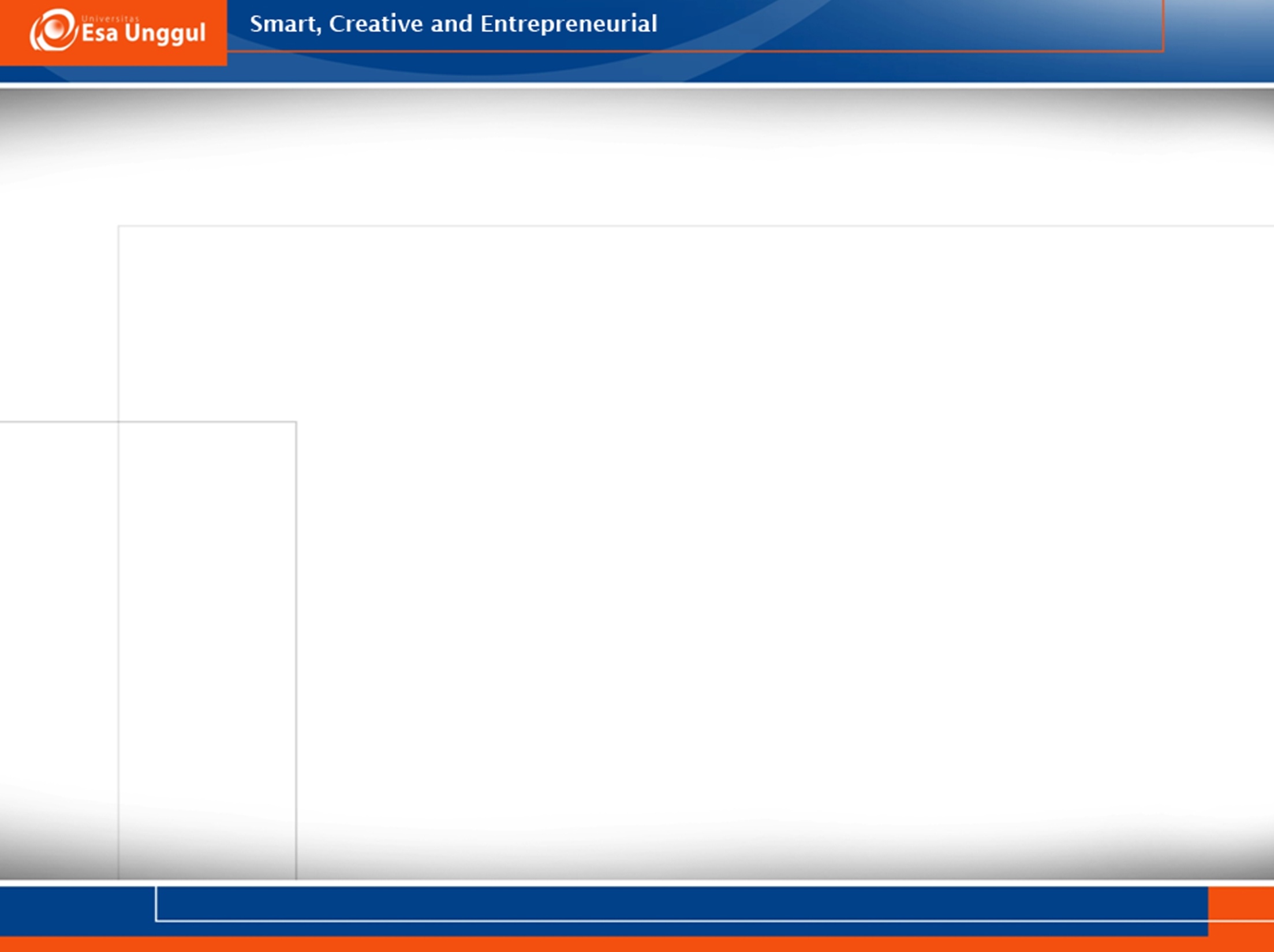 Storage
Disebut juga Storage Sekunder 
Physical material tempat komputer menyimpan data, menyimpan informasi, dan aplikasi lainnya.
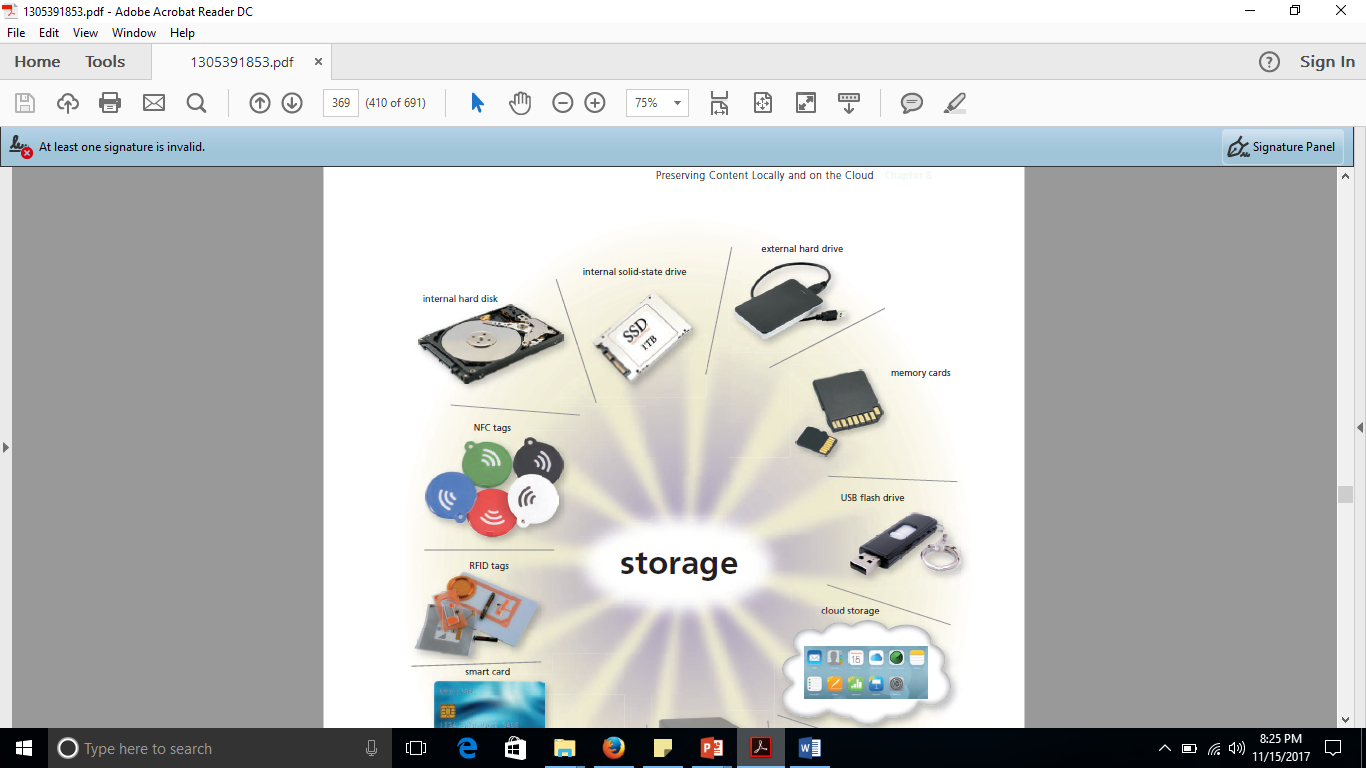 Contoh:
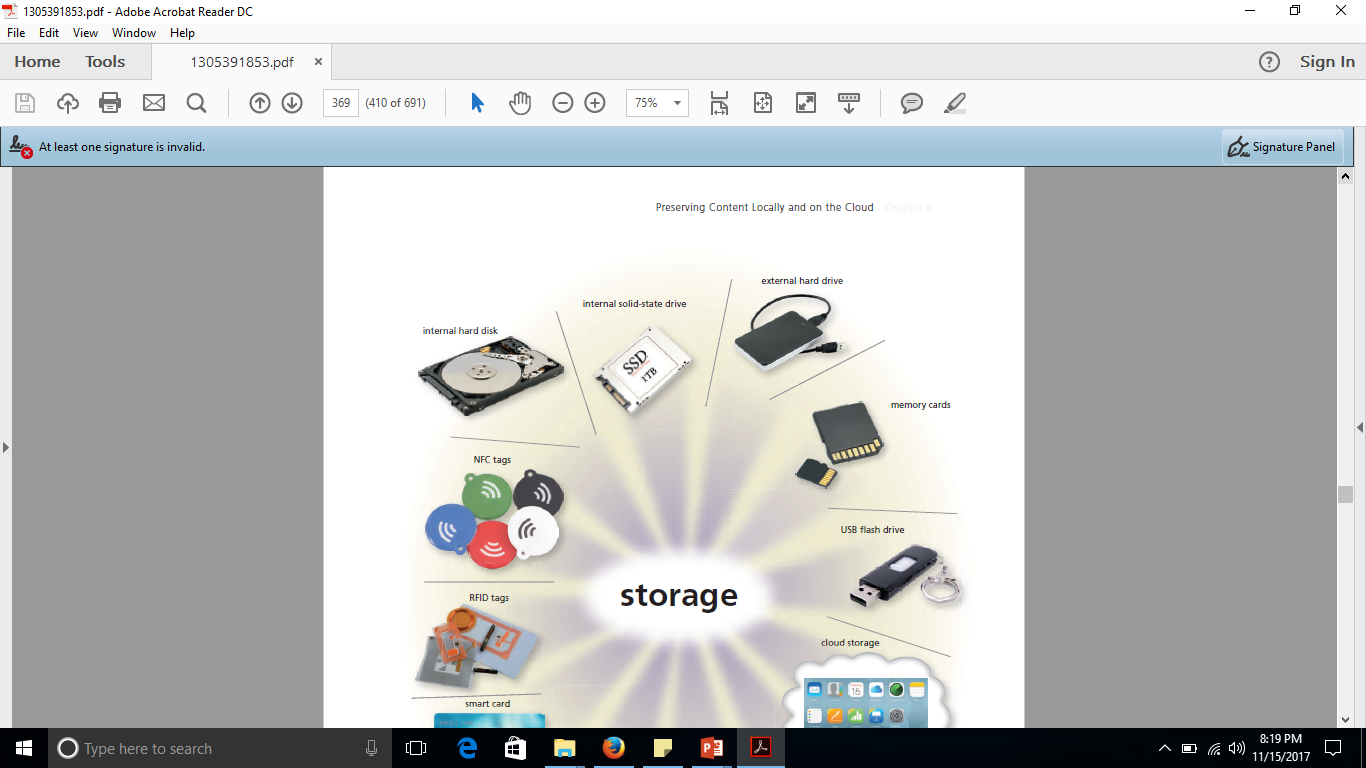 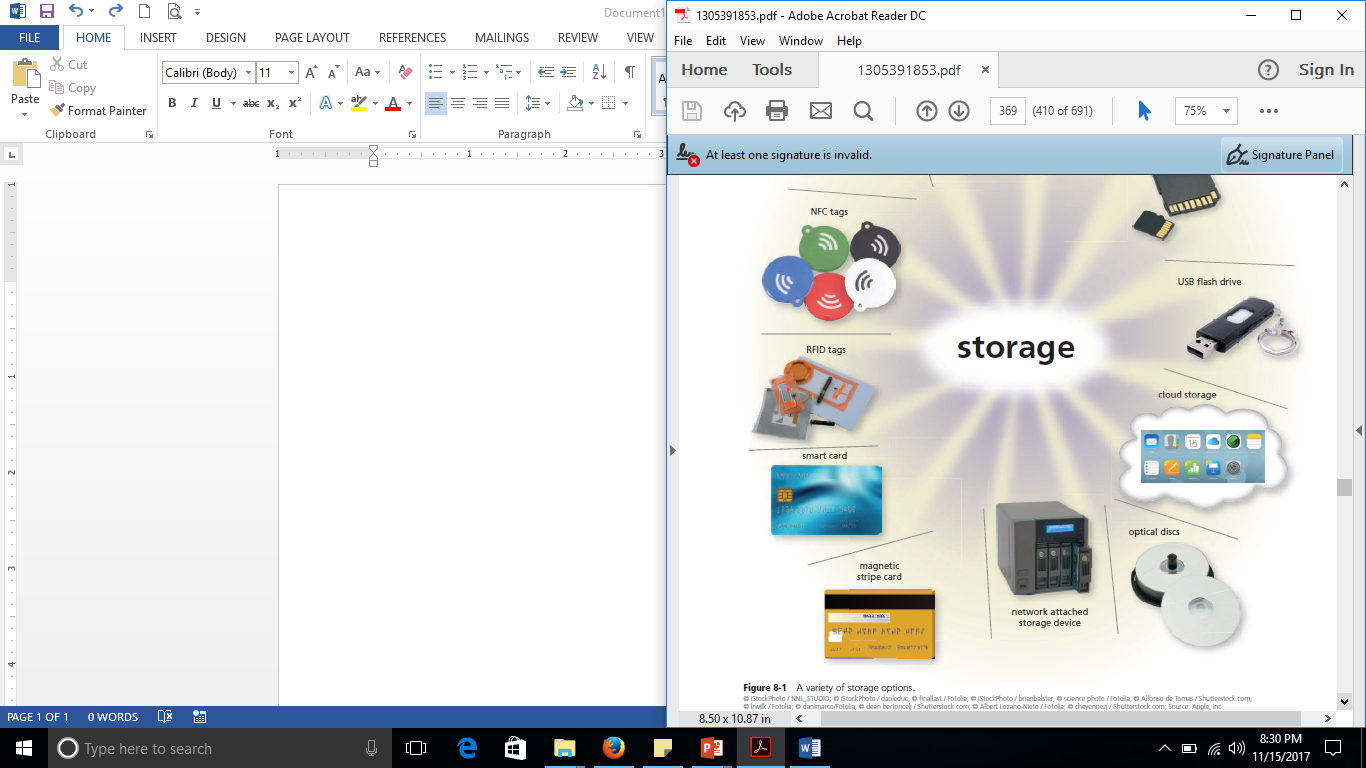 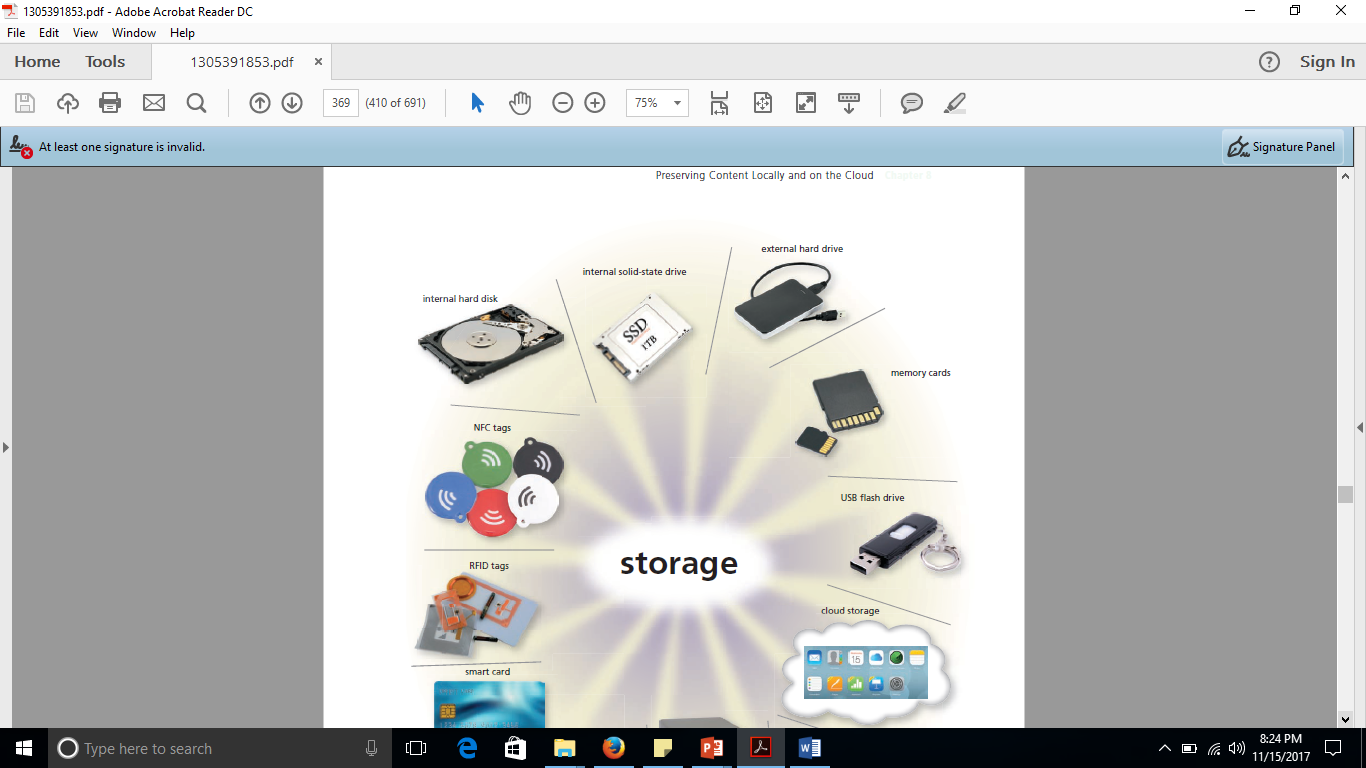 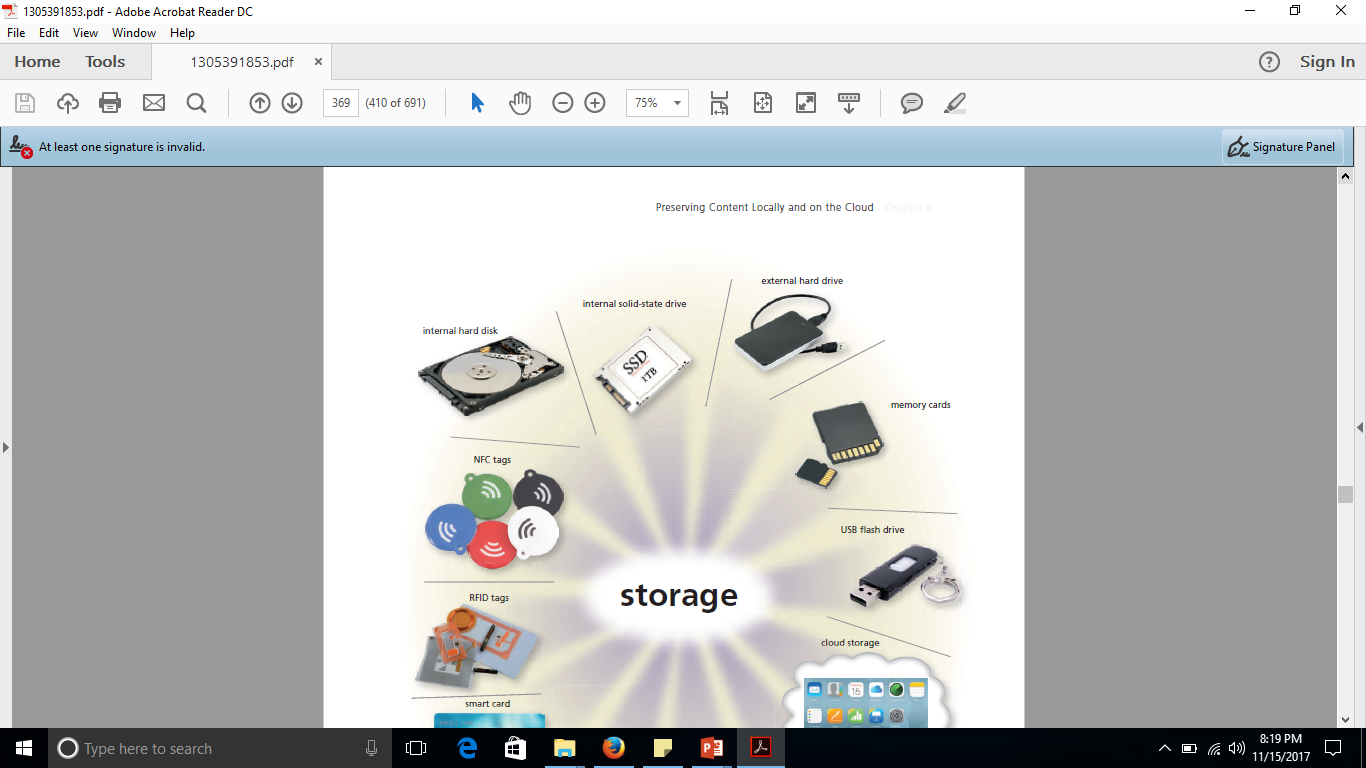 Drive Solid State
Eksternal Harddisk
USB Flash Drive
RFID Tags
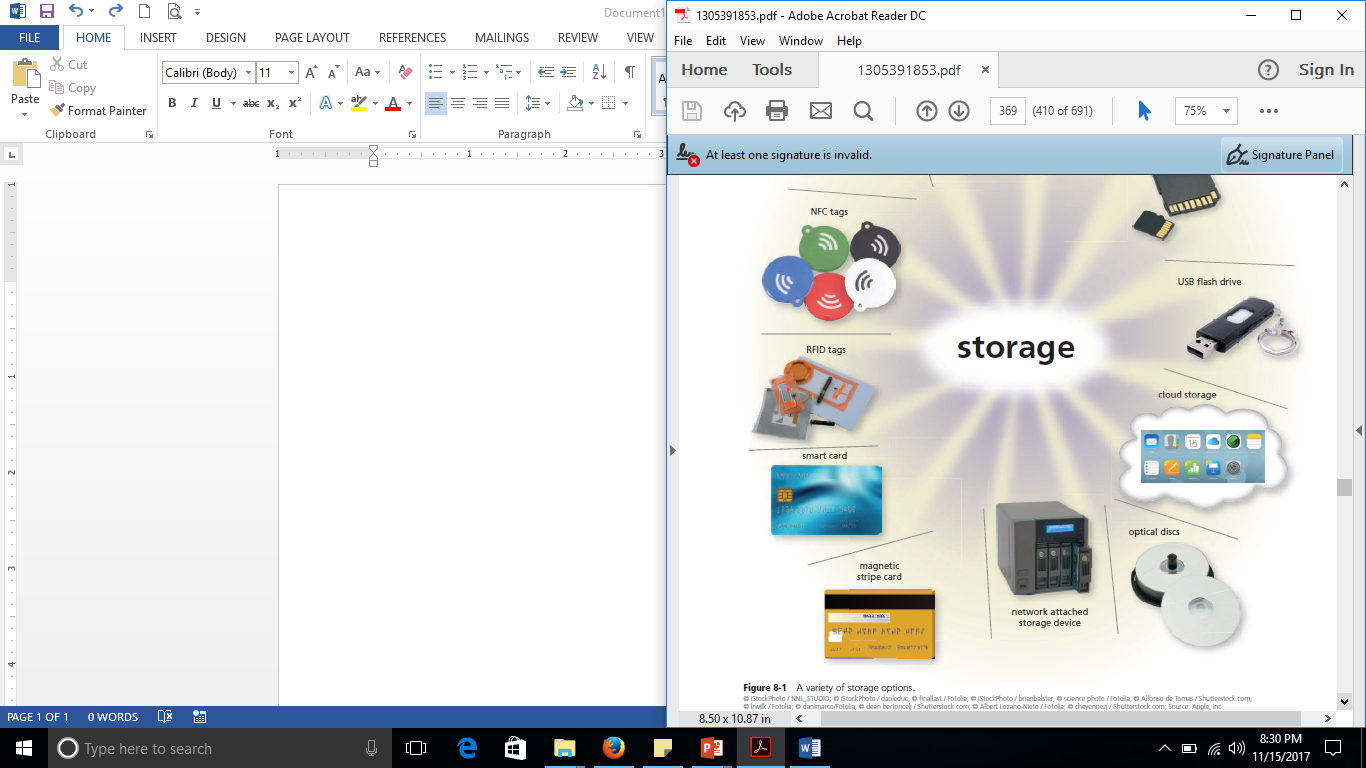 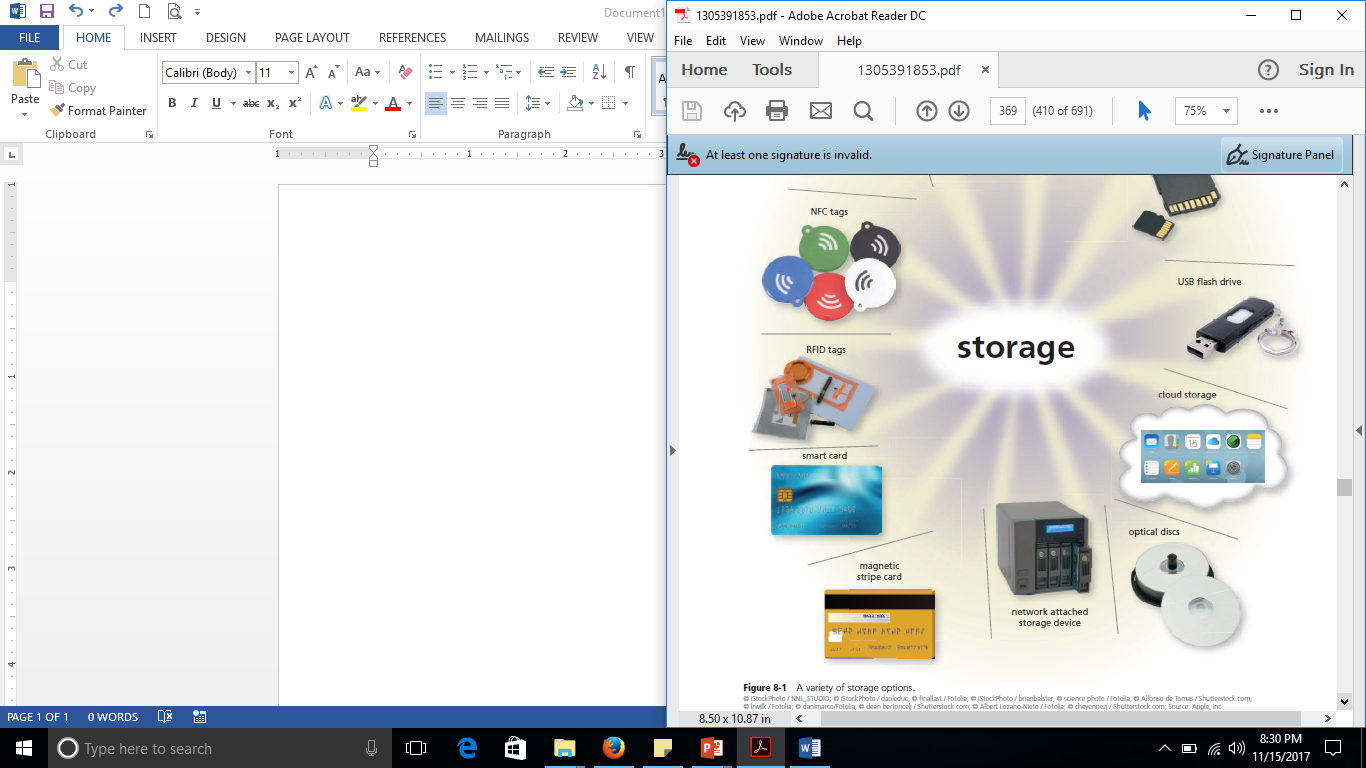 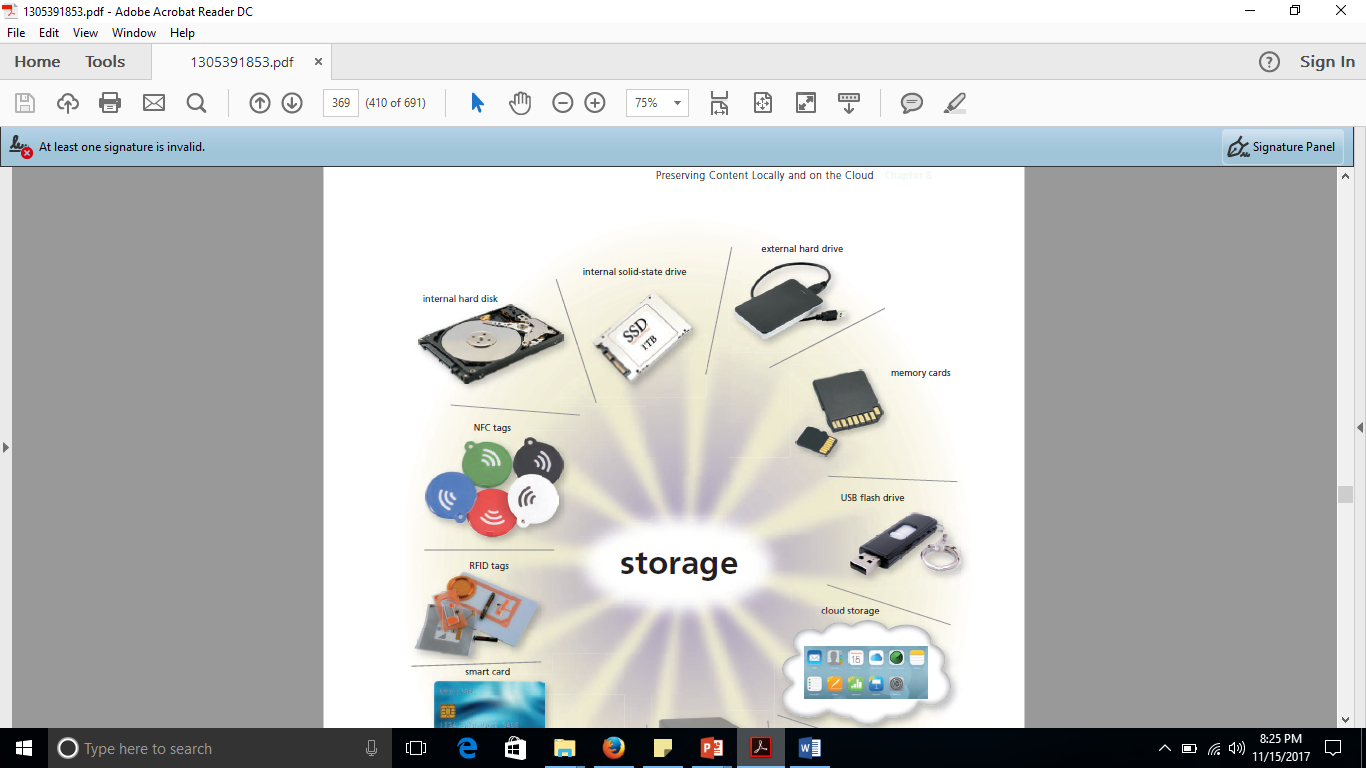 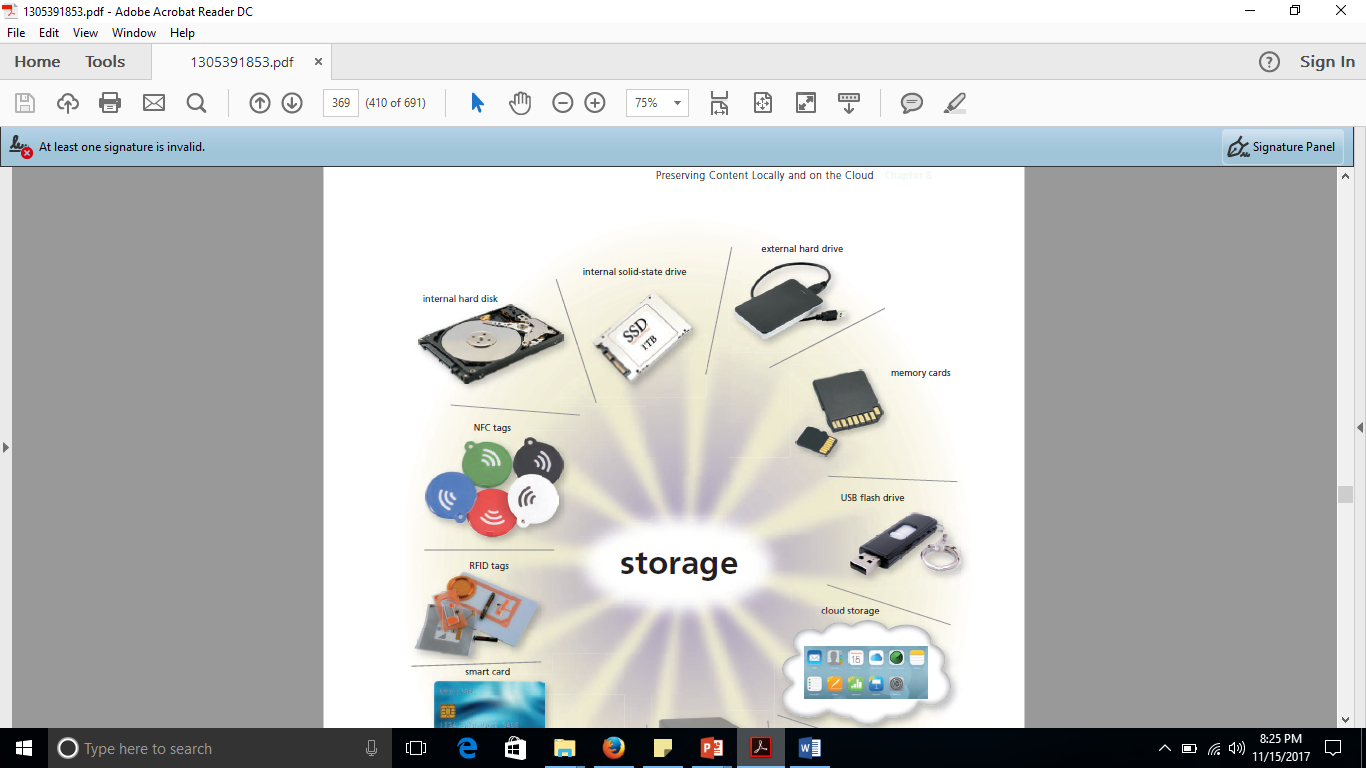 Internal Harddisk
Memory Cards
Cloud Storage
Network Attached Storage Deice
NFC Tags
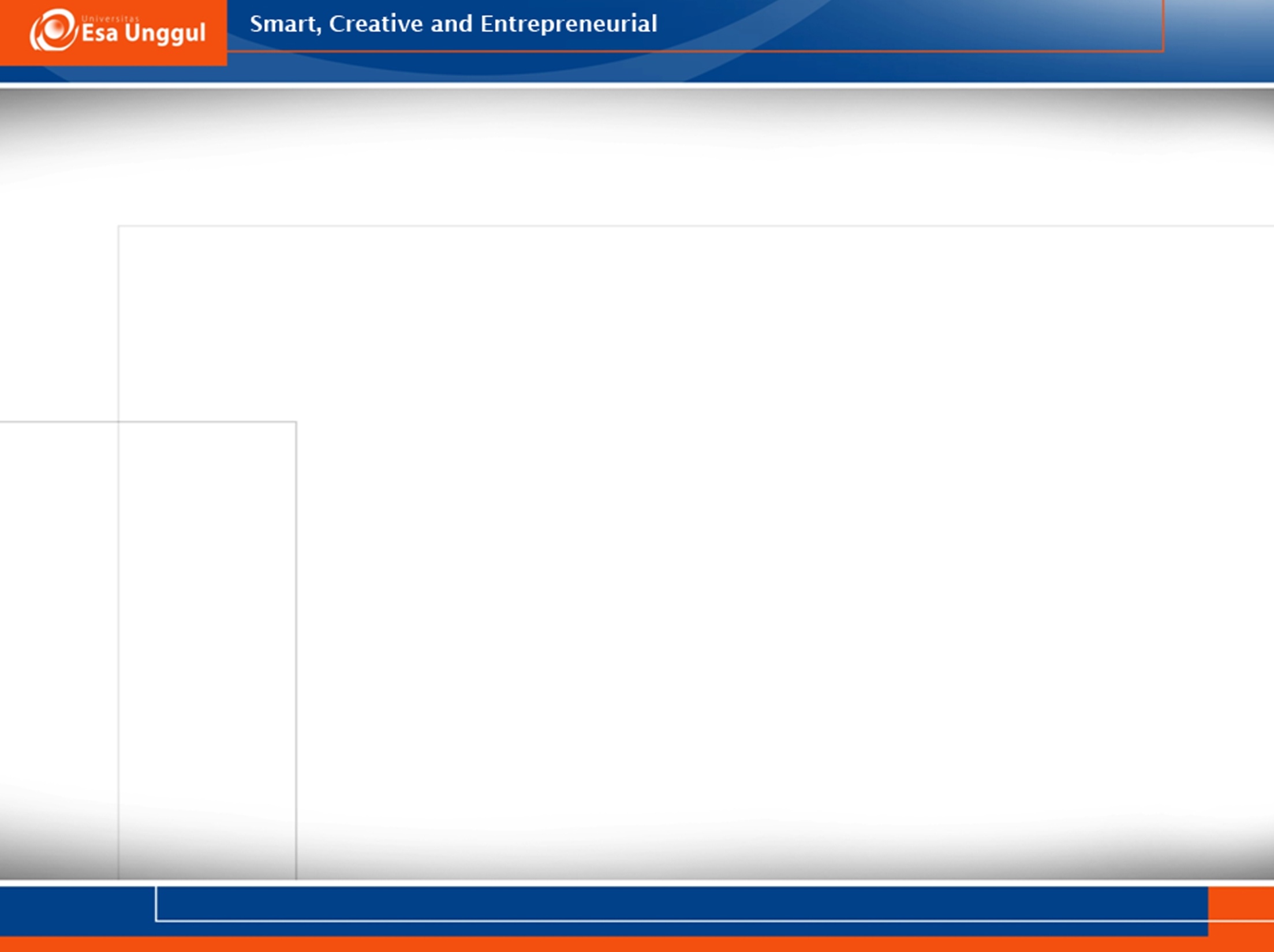 Radio Frequency Identification (RFID)
Metode identifikasi dengan menggunakan sarana yang disebut label RFID atau Transponder untuk menyimpan dan mengambil data jarak jauh.

Label atau kartu RFID dibaca dengan menggunakan gelombang radio. Label RFID berisi informasi yang disimpan secara elektronik dan dapat dibaca hingga beberapa meter jauhnya.
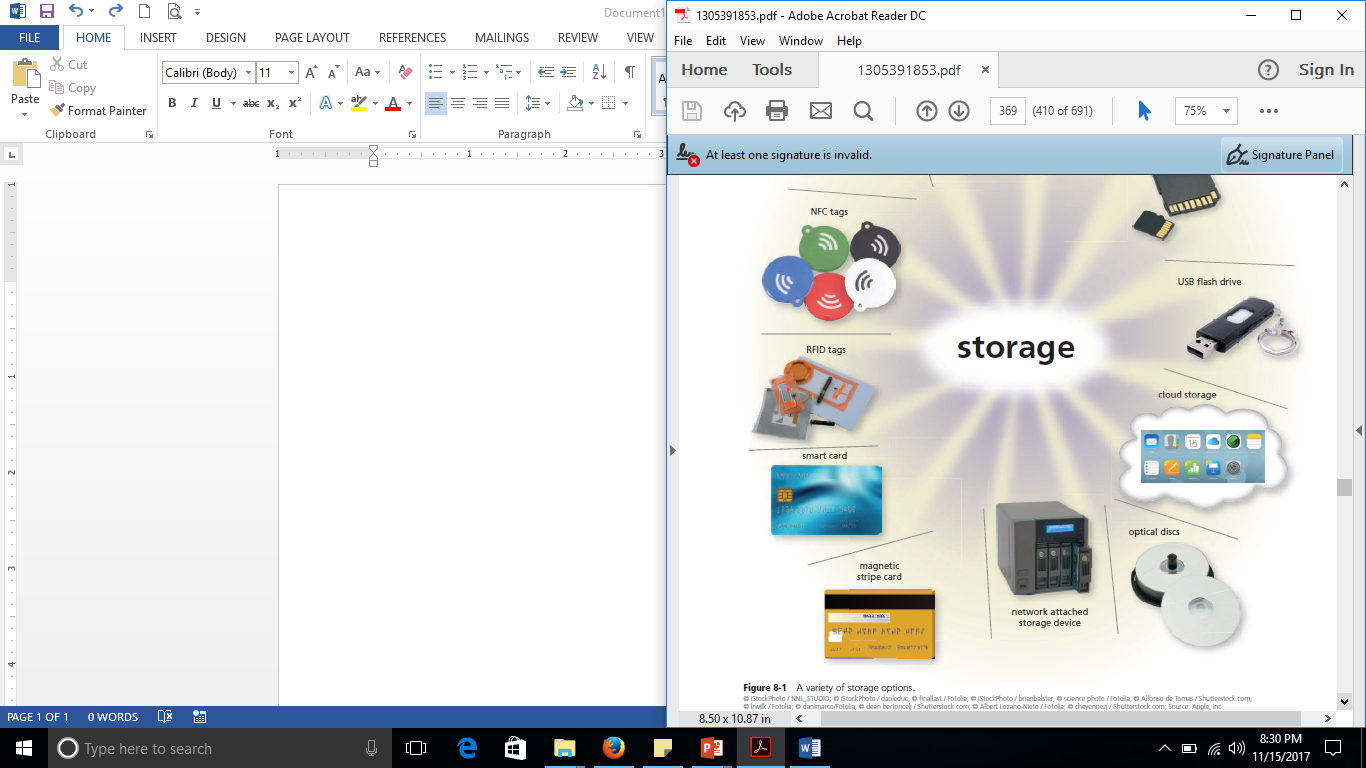 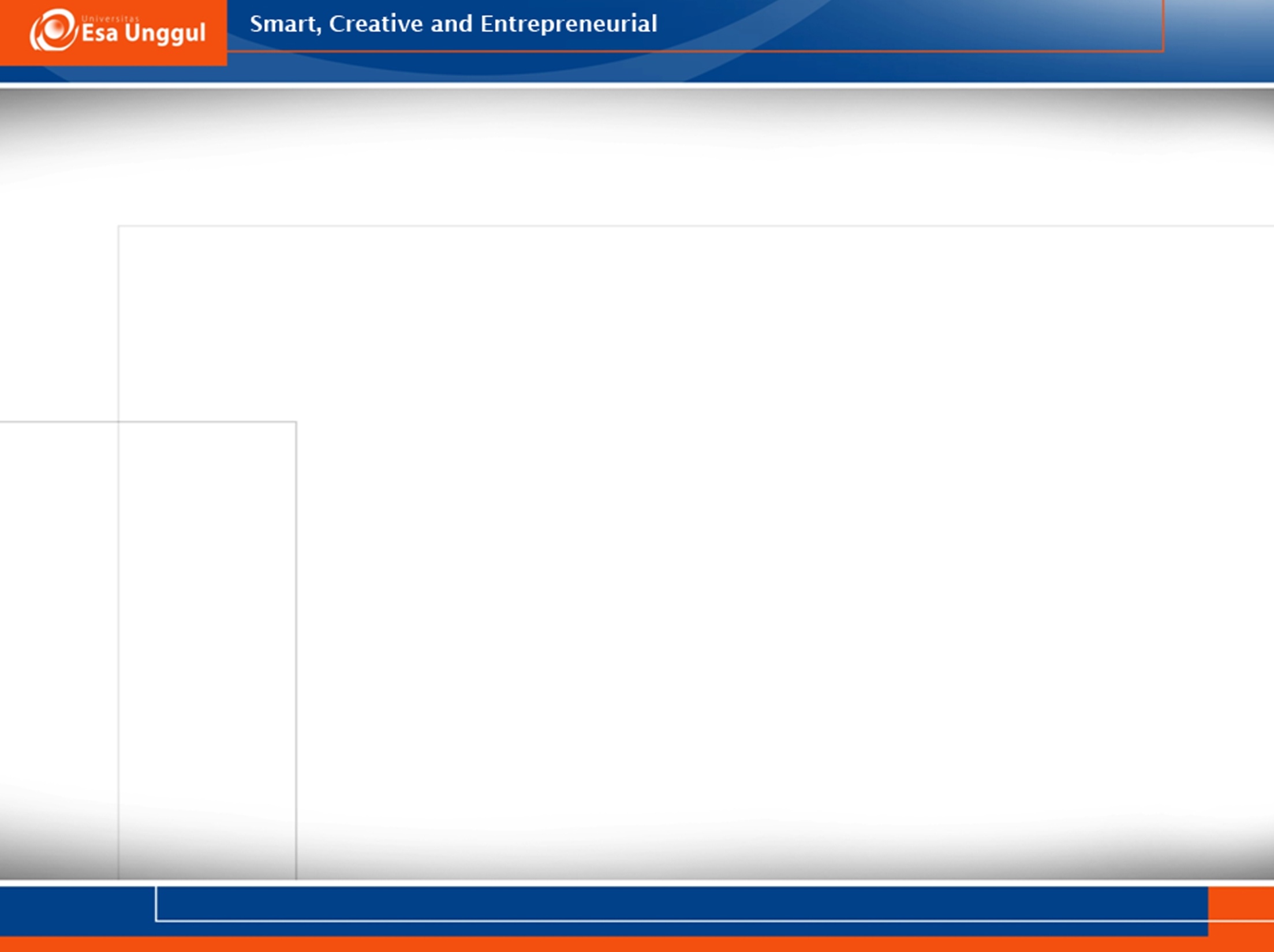 Near Field Communication (NFC)Tags
NFC tag di program untuk mengendalikan berbagai fungsi pada ponsel secara otomatis.
User NFC tag dapat melakukan beberapa kegiatan

Contoh:
Menyesuaikan alarm pada smartphone 
Masuk kedalam model aplikasi tertentu
Mengaktifkan Bluetooth atau wifi
Mengatur kecerahan layar
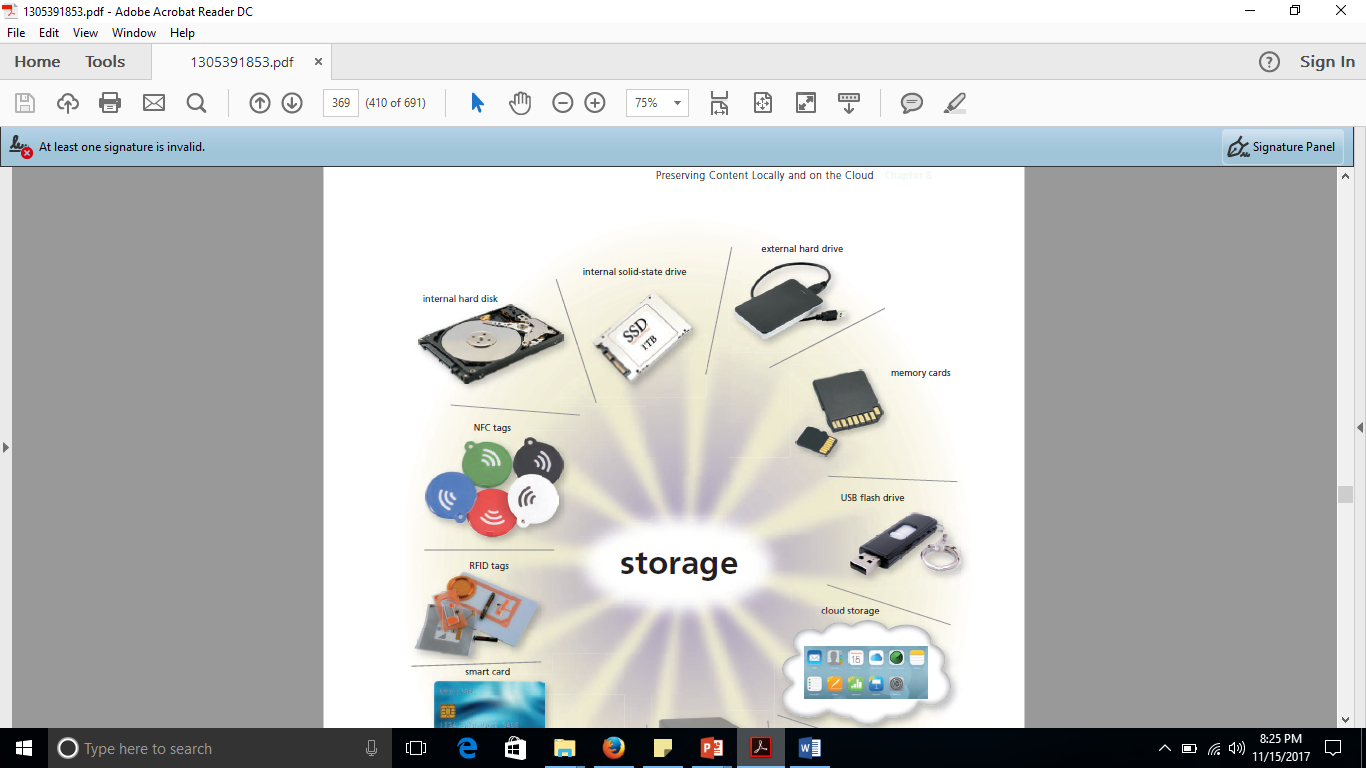 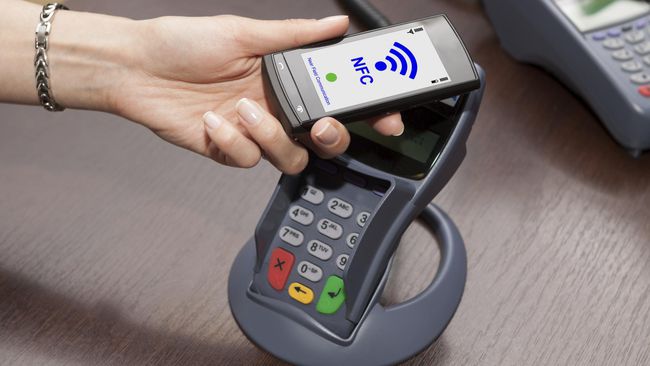 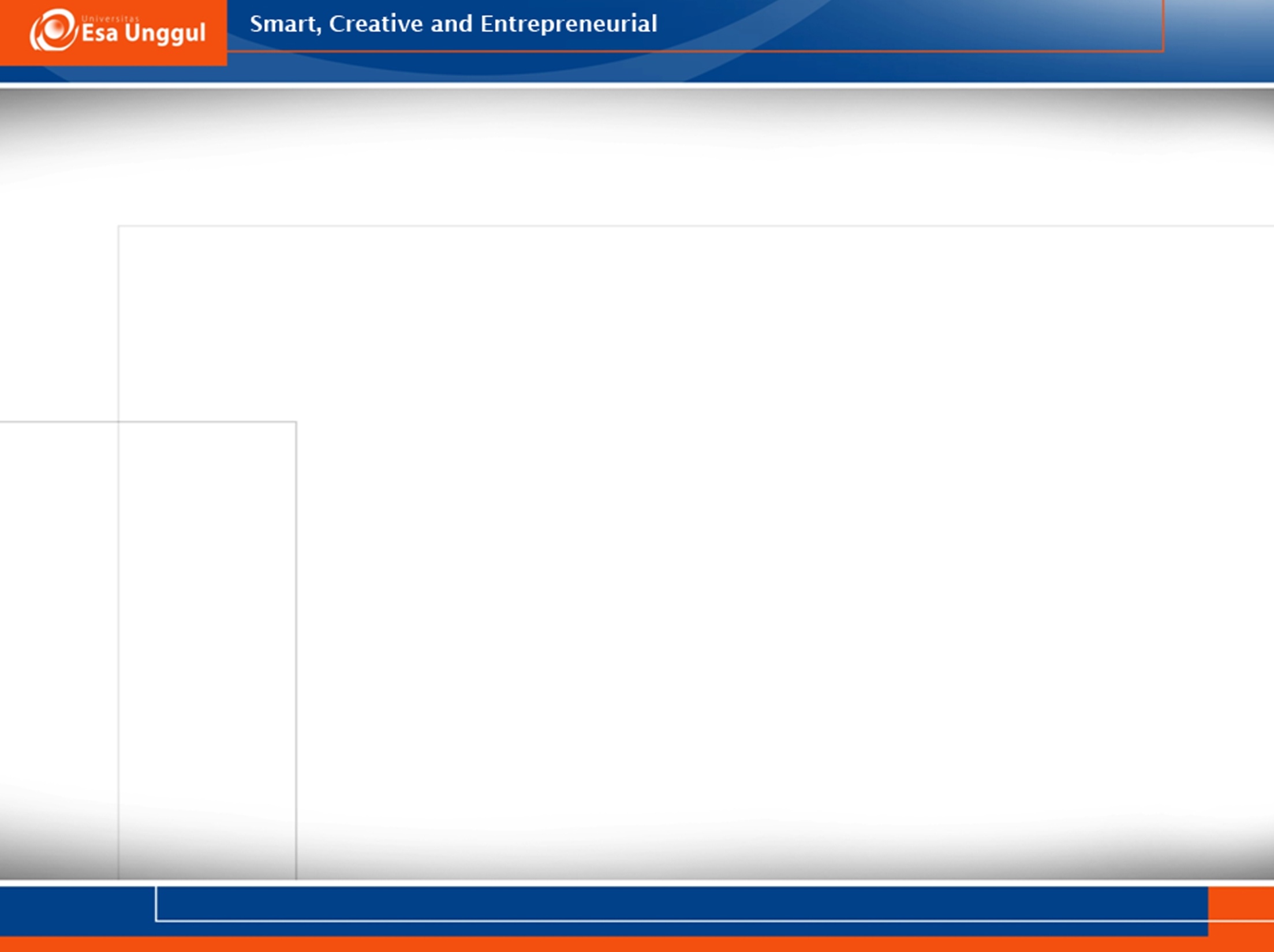 Cloud Storage
Media penyimpanan online
File tersimpan pada komputer yang memiliki akun cloud storage
Konsep cloud storage sama dengan file server suatu perusahaan
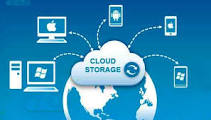 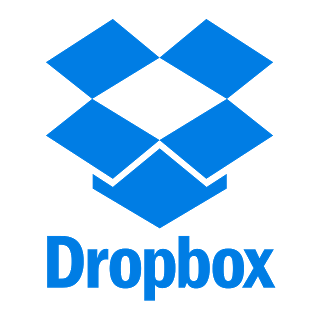 Jenis-jenis cloud storage
Dropbox
Google Drive
SkyDrive
iCloud
Amazon Cloud Drive
Comodo
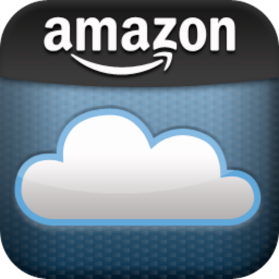 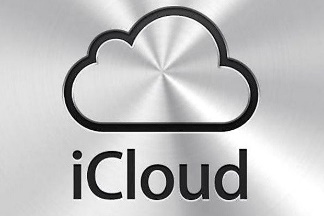 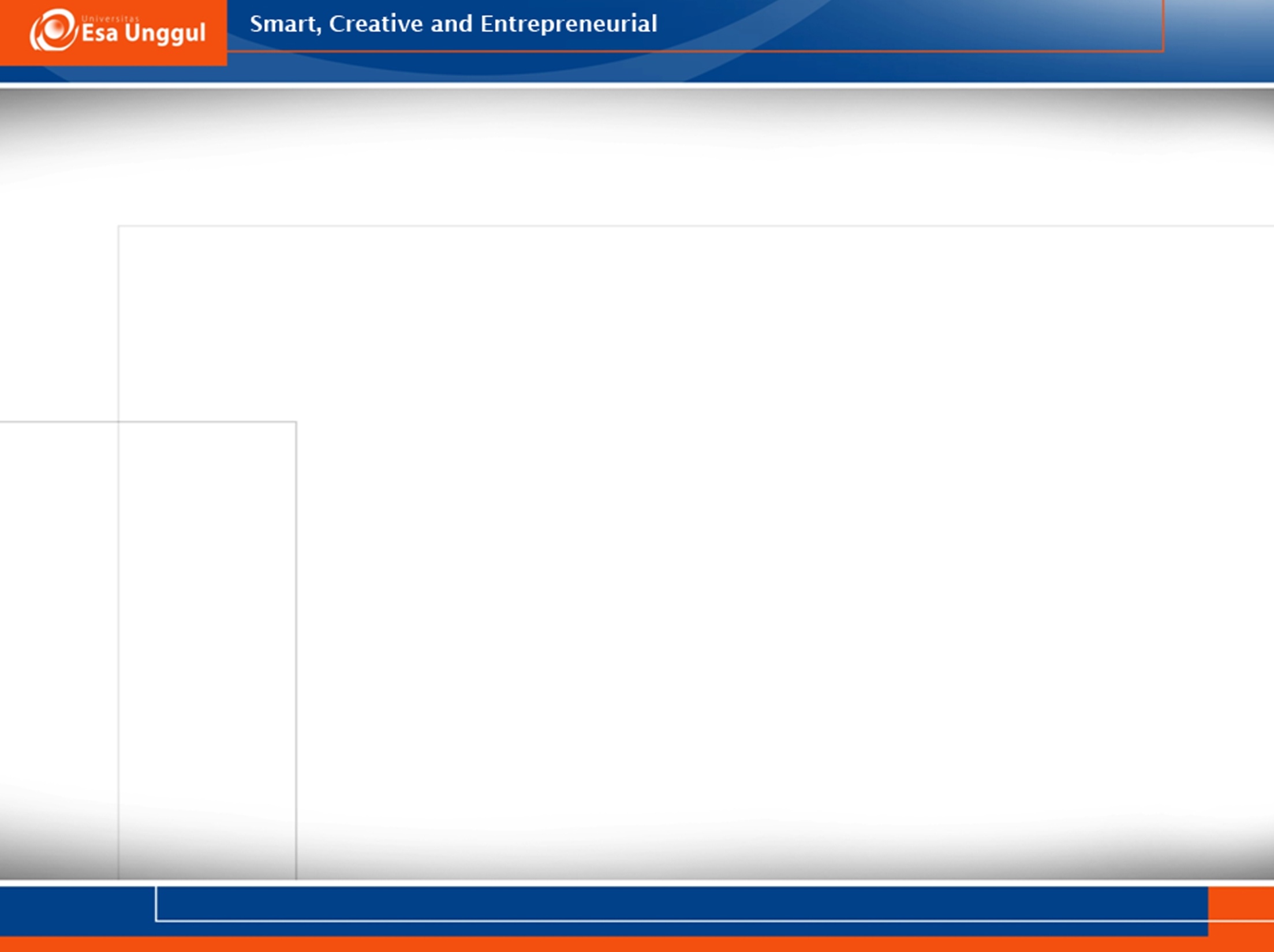 Solid State Drive (SSD)
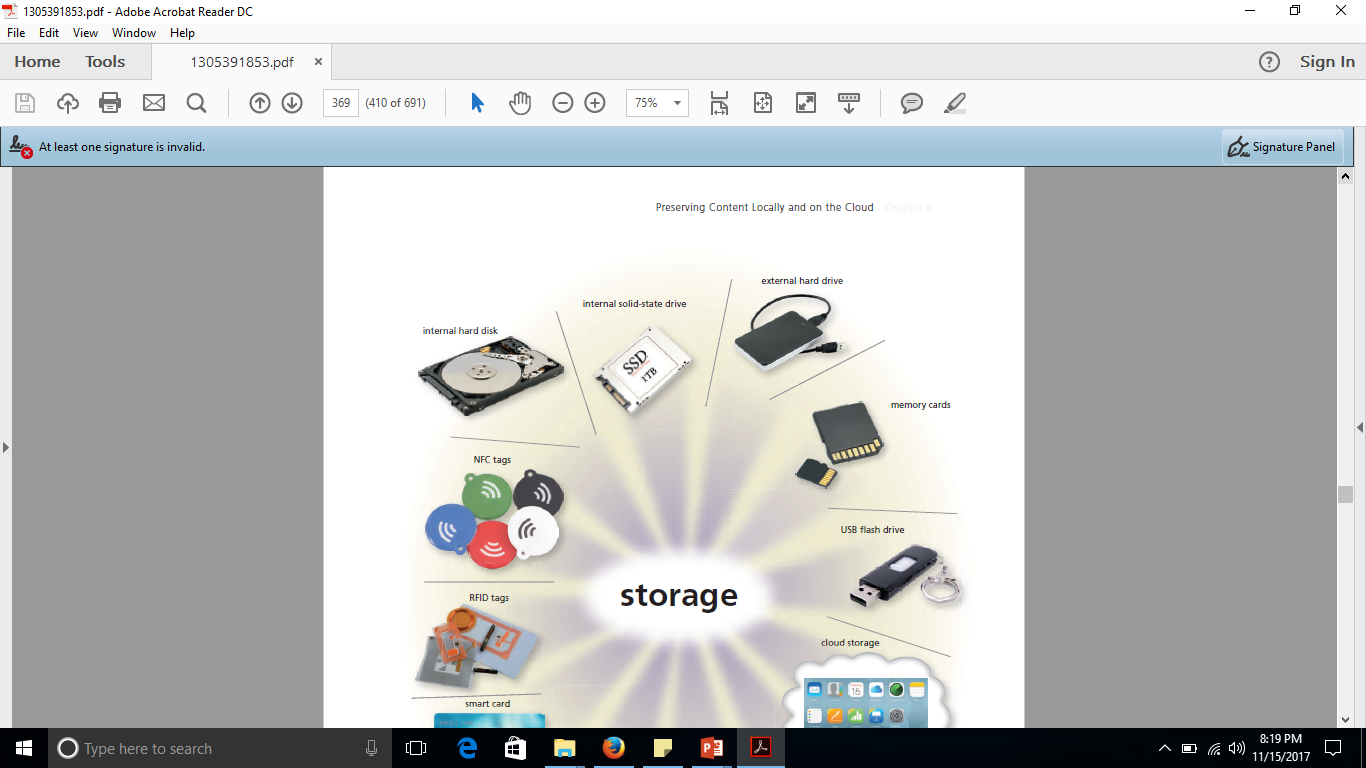 Media penyimpanan data dengan menggunakan Integrated Circuit (IC) yang dirakit sebagai memory untuk menyimpan data secara presisten (Spersifik)

Media penyimpanan data yang digunakan adalah nonvolatile memory sebagai media dan tidak menggunakan cakram magnetis 

Performa laptop dengan SSD lebih cepat dibandingkan HDD
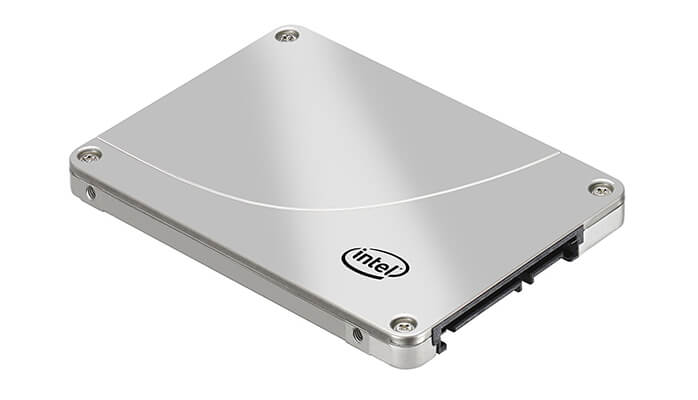 [Speaker Notes: data yang telah tersimpan di SSD tidak akan hilang meskipun daya listrik tidak ada.]
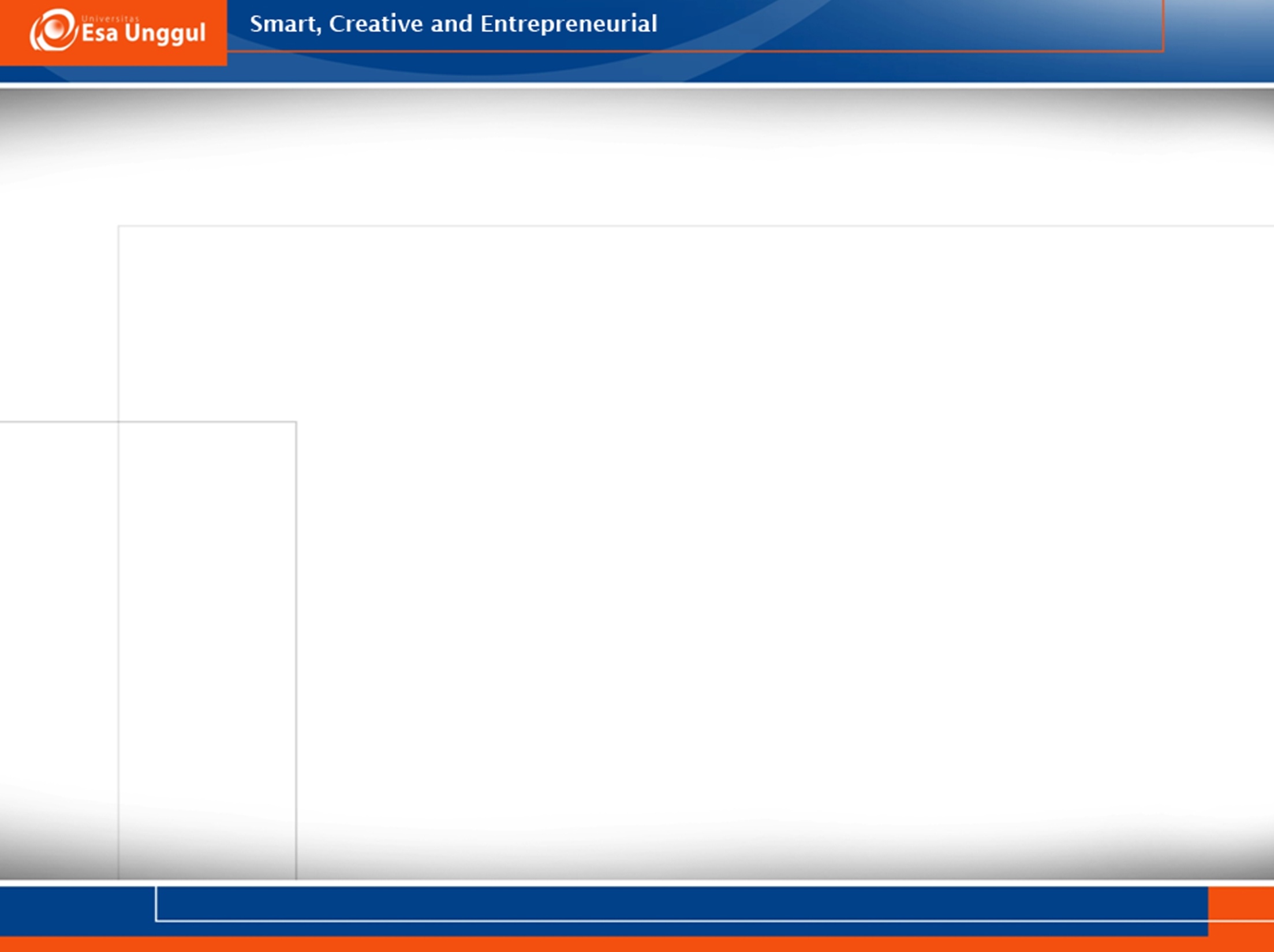 Internal Harddisk
Perangkat penyimpanan yang digunakan untuk menyimpan dan mengambil data digital secara cepat melalui cakram yang berputar. 

Menyimpan data secara permanen

Setiap data yang dibaca dari HDD menggunakan metode pembacaan secara acak. 

Hardware Hard disk internal terdiri dari cakram yang berputar dengan cepat dan menggunakan mata head untuk membaca sekaligus untuk menulis data.
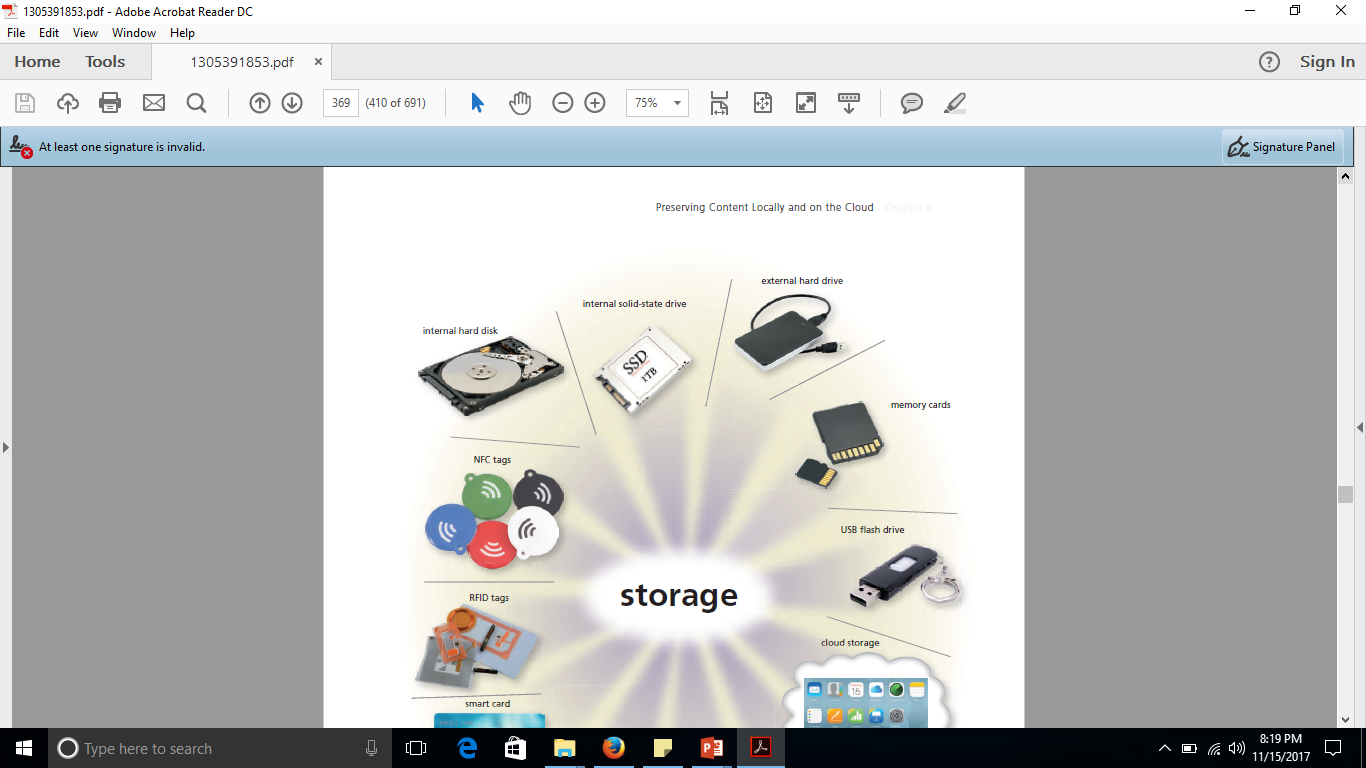 [Speaker Notes: Hard Disk menggunakan komponen elektromekanis yang disana terdapat disk atau platter yang berputar, dan head yang akan bergerak untuk membaca dan menulis pada disk dengan menggunakan elektromagnetik.]
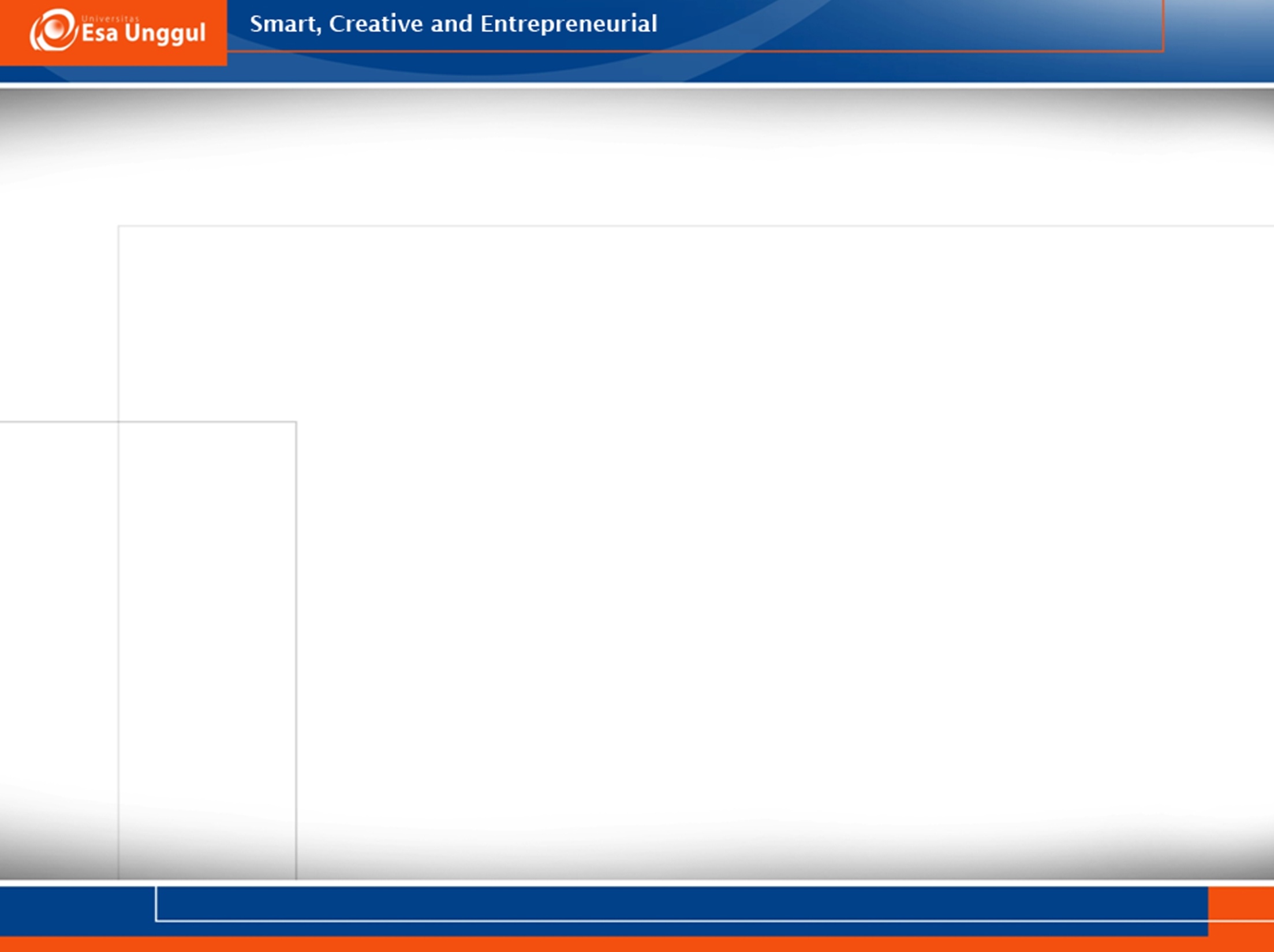 How HDD Works?
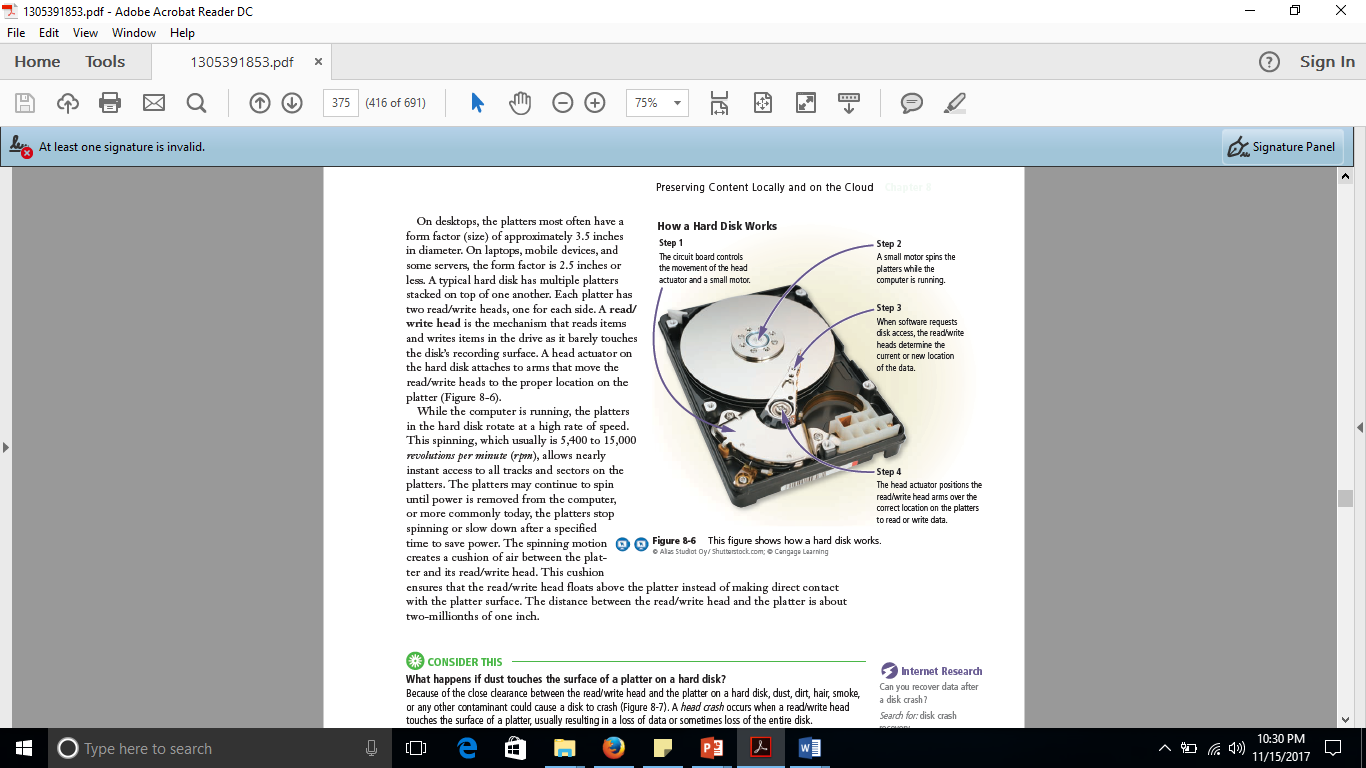 [Speaker Notes: Langkah 1Papan sirkuit mengendalikan pergerakan aktuator kepala dan motor kecilLangkah 2Sebuah motor kecil memutar piring-piring saat komputer sedang berjalan.Langkah 3Saat perangkat lunak meminta akses disk, kepala baca / tulis menentukan lokasi data terkini atau baru.Langkah 4Head actuator memposisikan lengan baca / tulis di atas lokasi yang benar pada platters untuk membaca atau menulis data.]
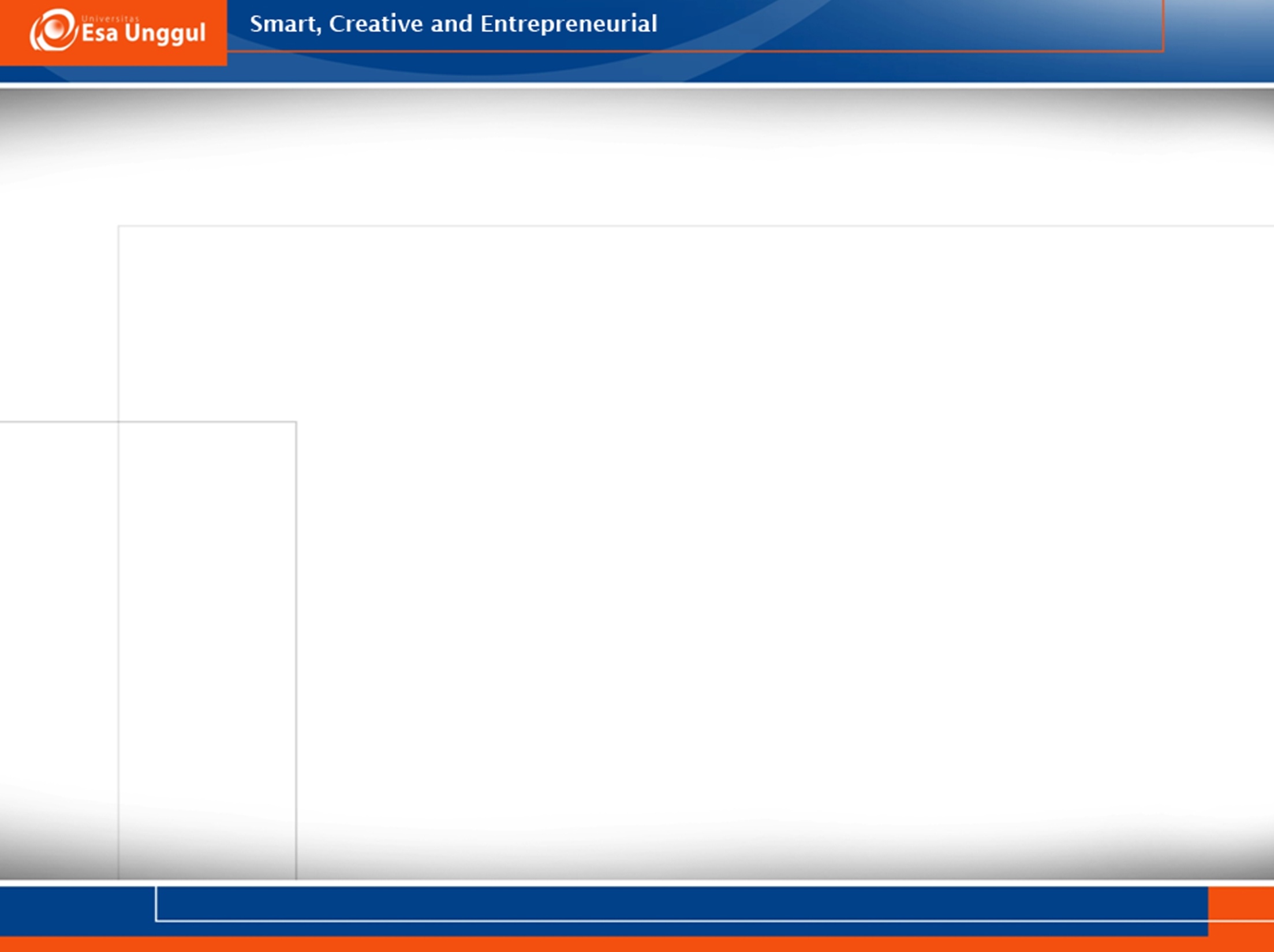 Defragment a Hard Disk
Tools standar atau bawaan hard disk dengan fitur yang bertujuan untuk melakukan proses defragmentasi pada hard disk.
Proses copy – paste pada sebuah hard disk defragment yang asal
Kemungkinan jumlah file yang saling bertumpuk dalam drive penyimpanan hard disk defragment 
File-file dalam hard disk defragment yang tidak beraturan
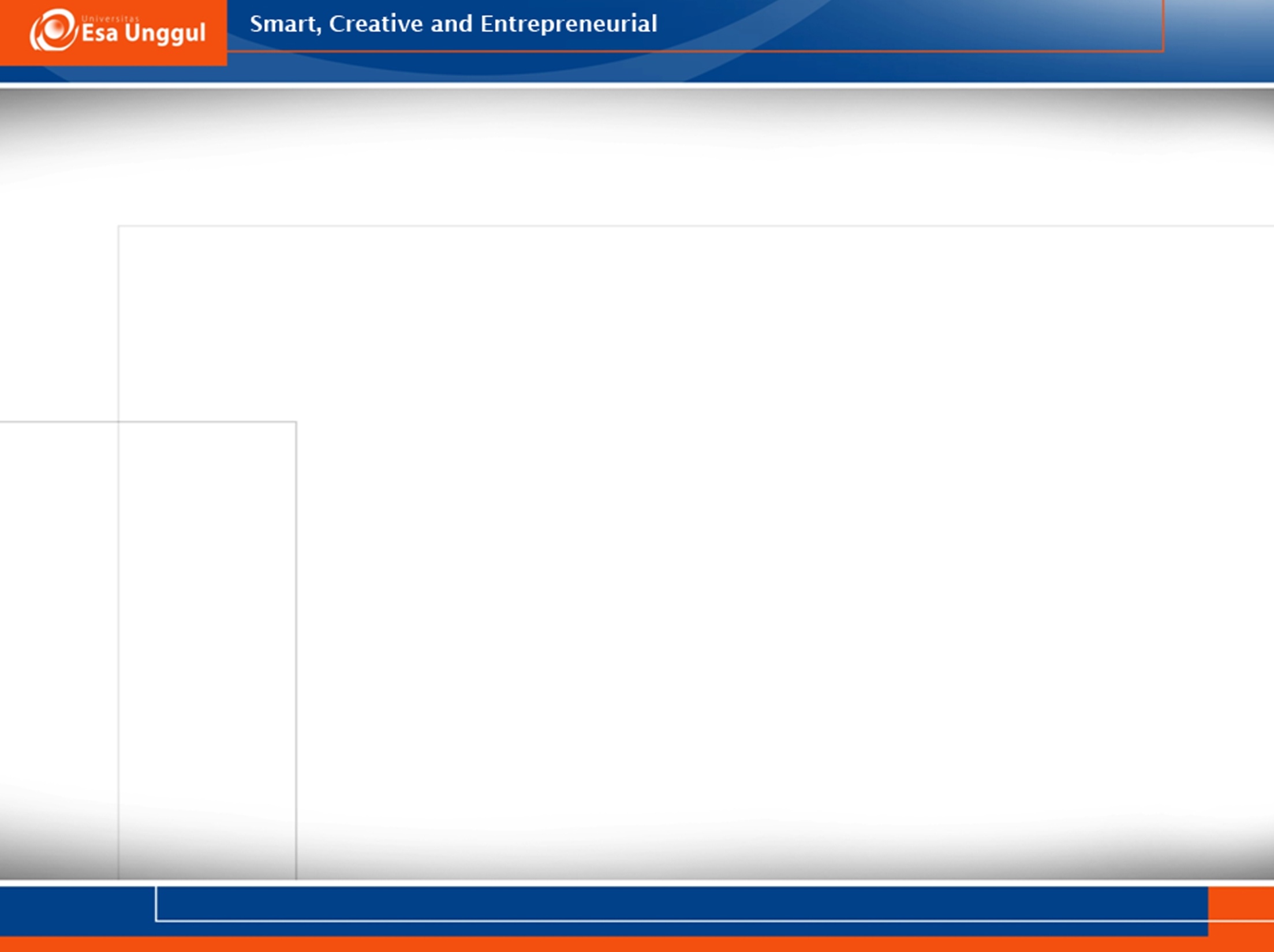 Defragment a Hard Disk
Open the Control Panel window.
Tap or click the Control Panel link on the Settings menu to display the Control Panel.
Tap or click the ‘System and Security’ link.
If necessary, scroll to display the ‘Defragment and optimize your drives’ link.
Tap or click the ‘Defragment and optimize your drives’ link.
Tap or click the hard disk you wish to defragment.
Tap or click the Optimize button to begin defragmenting the selected hard disk. This process may take from several minutes to more than one hour.
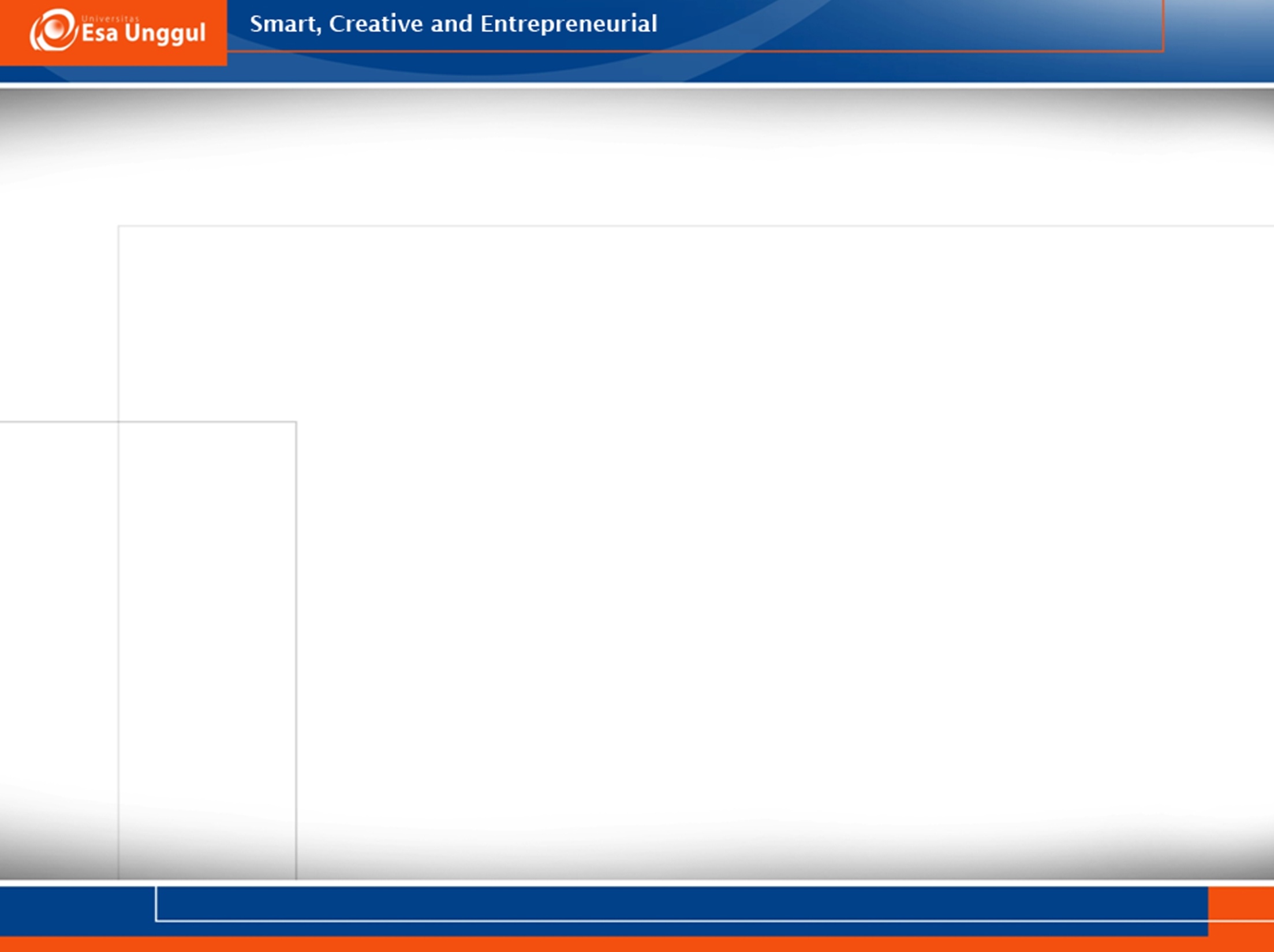 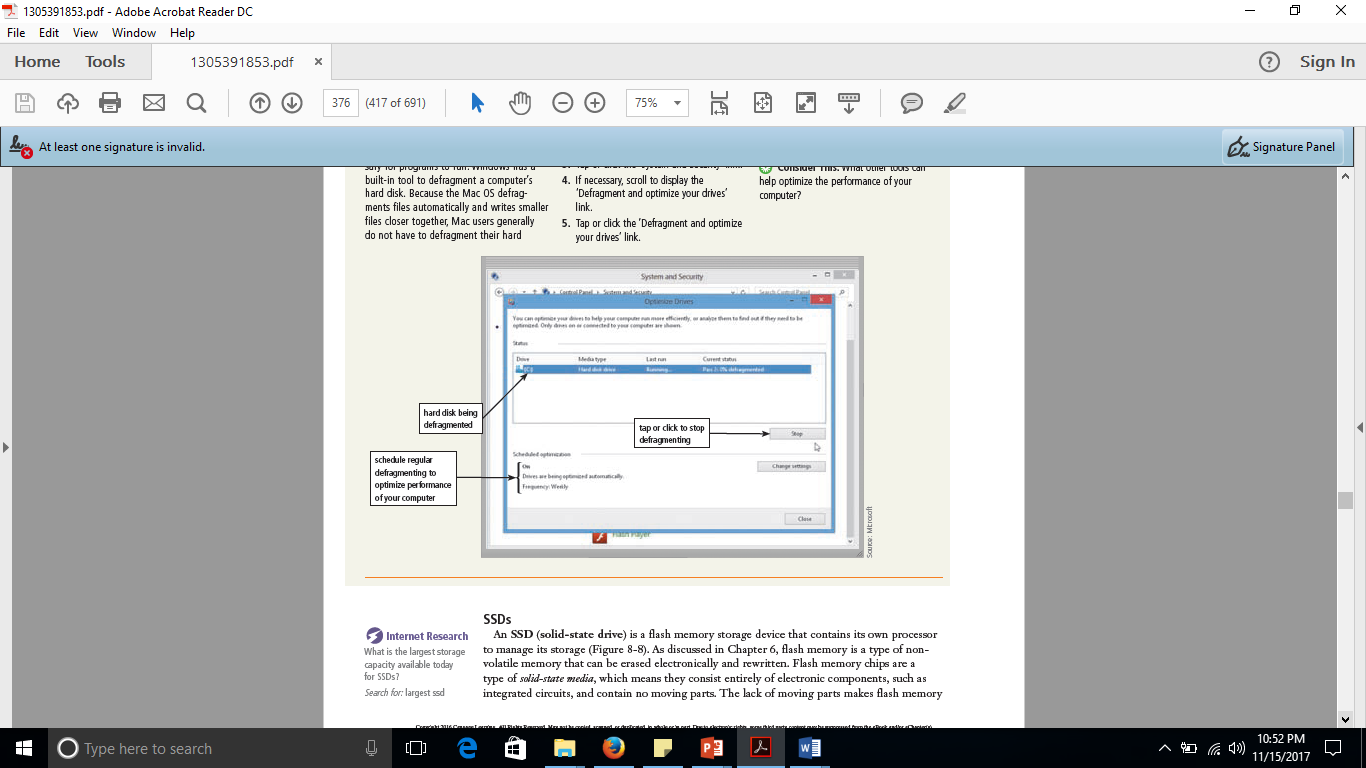 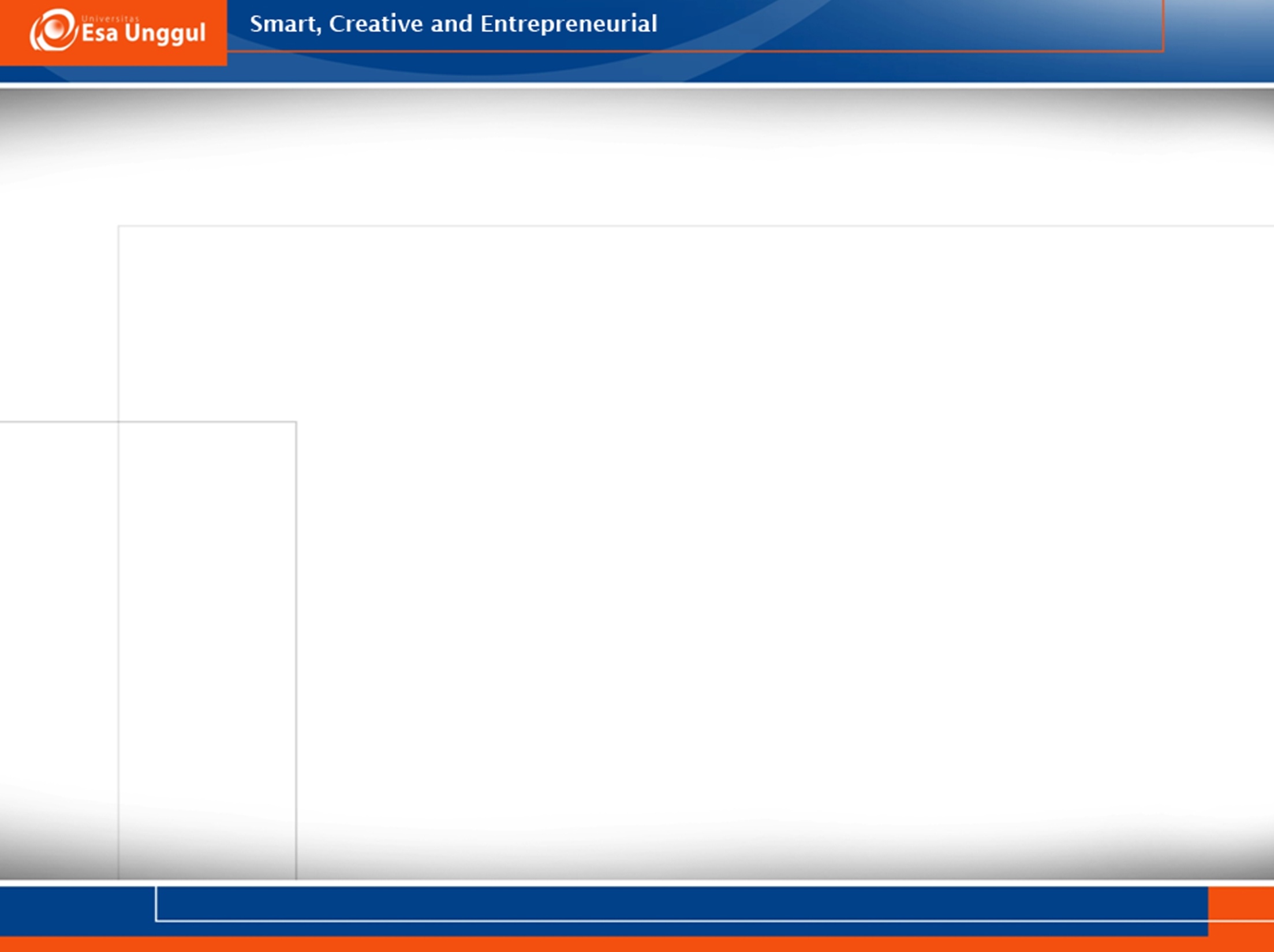 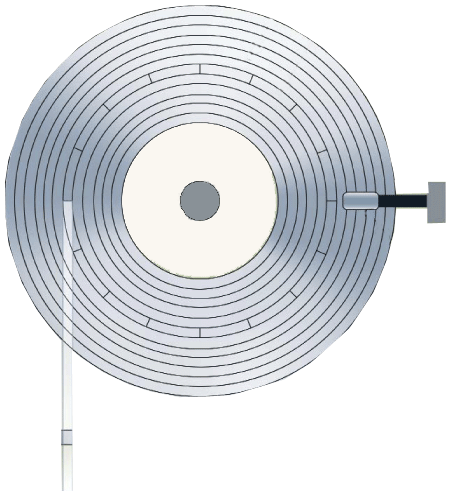 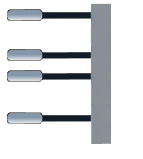 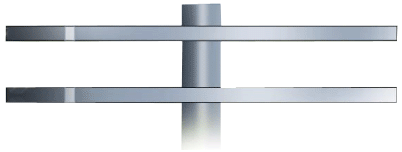 platter
What is a cylinder?
track
sector
Bagian vertical track melalui semua platter

Gerakan tunggal membaca, menulis, mengakses semua platter pada silinder
read/writehead
platter
sides
cylinder
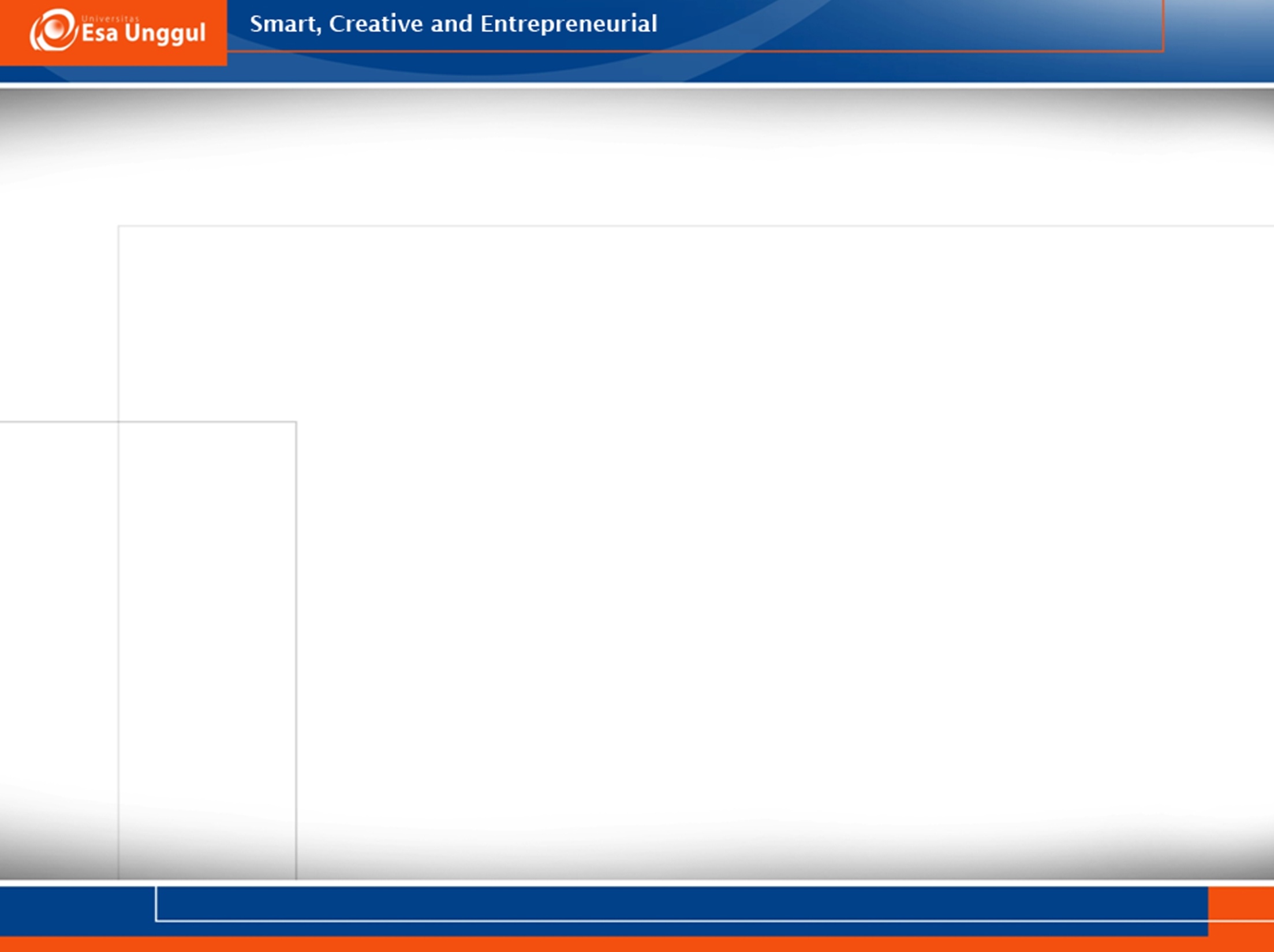 Hard Disk
What is a head crash
Saat proses membaca platter
Partikel asap, debu atau rambut manusia bisa membuat drive tidak dapat digunakan
hair
read/write head
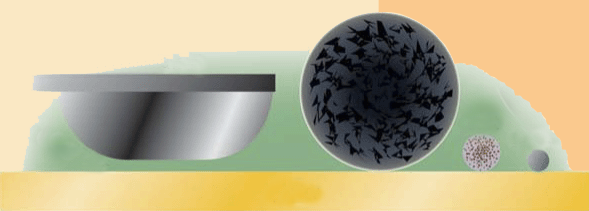 dust
clearance
smoke
platter
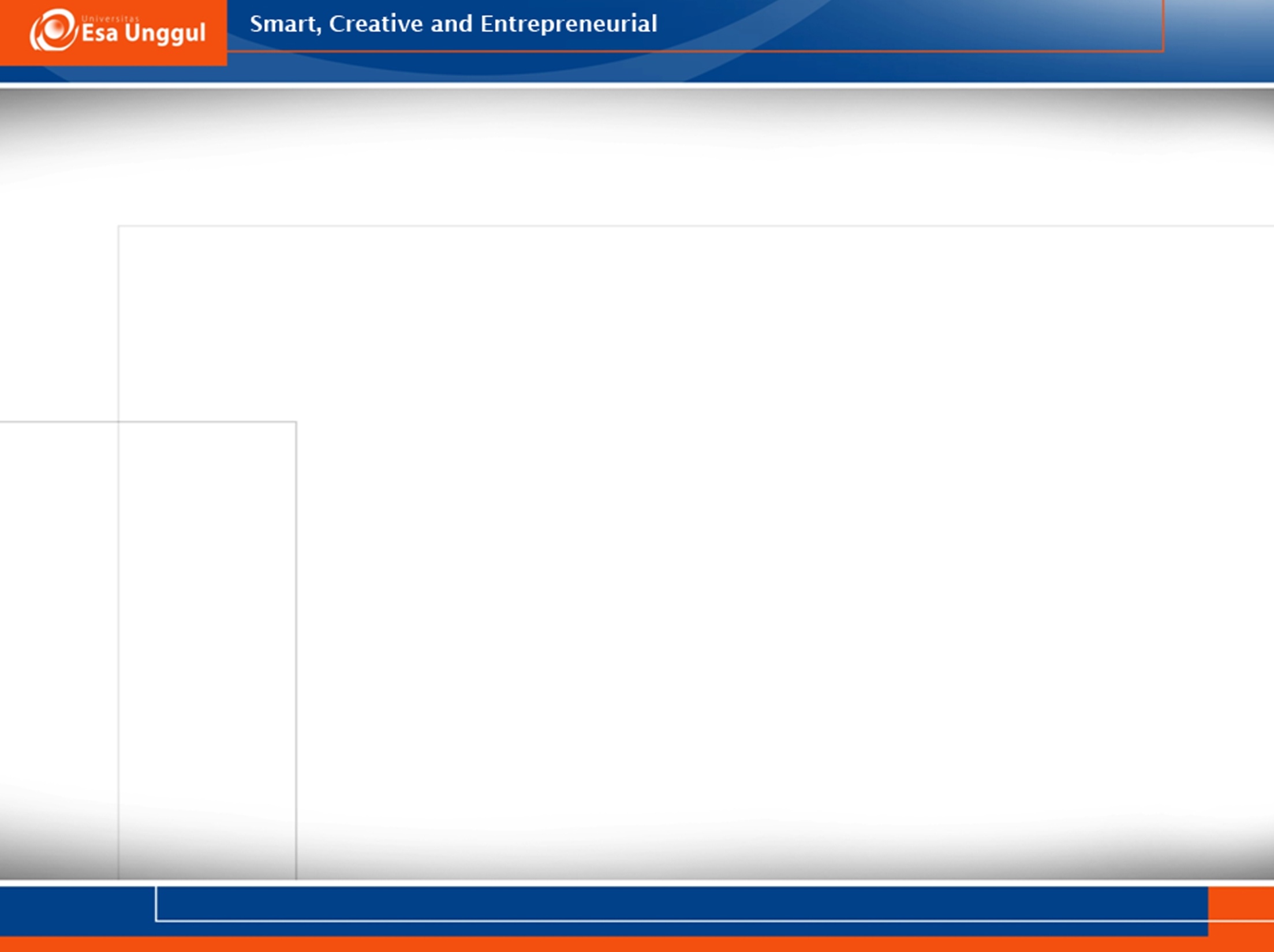 What is an external hard drive?
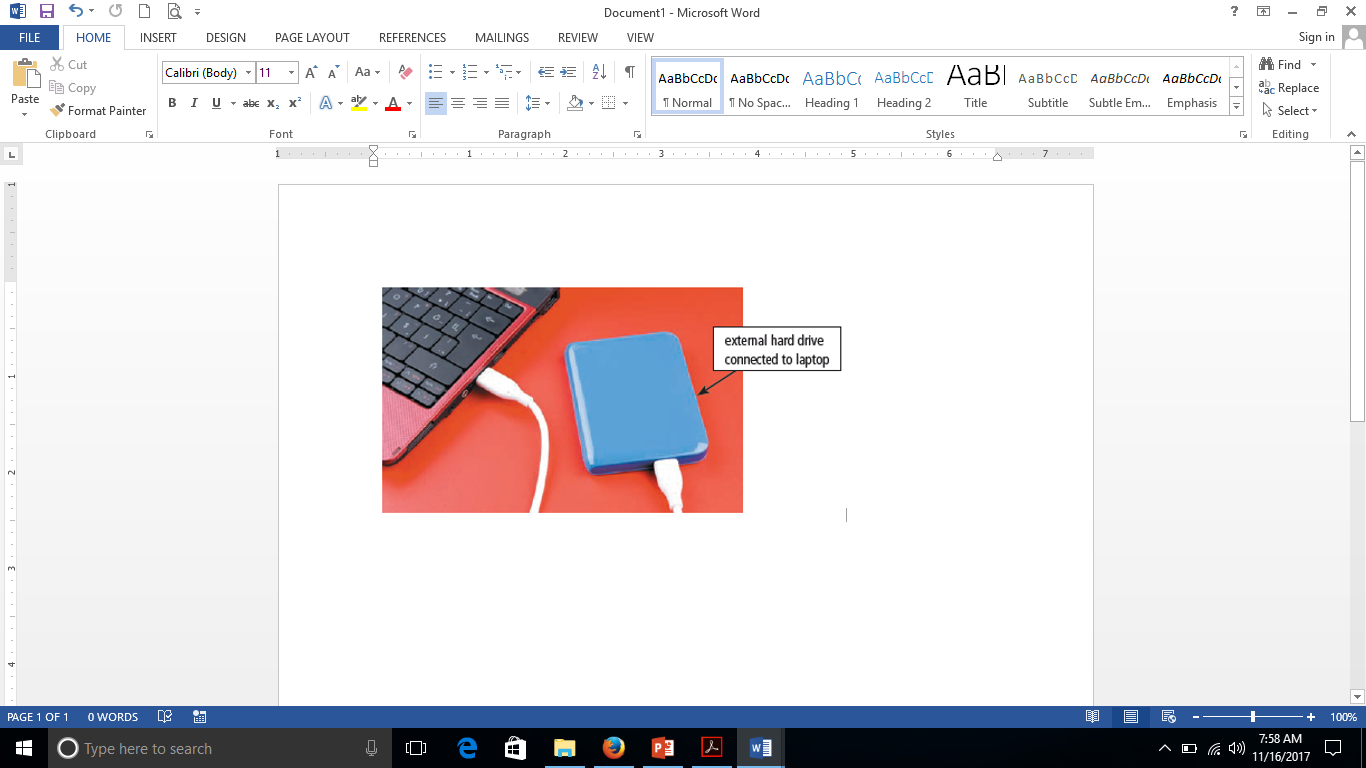 Hard drive eksternal, adalah disk, freestanding hard disk or SSD yang biasanya terhubung ke komputer dengan menggunakan kabel
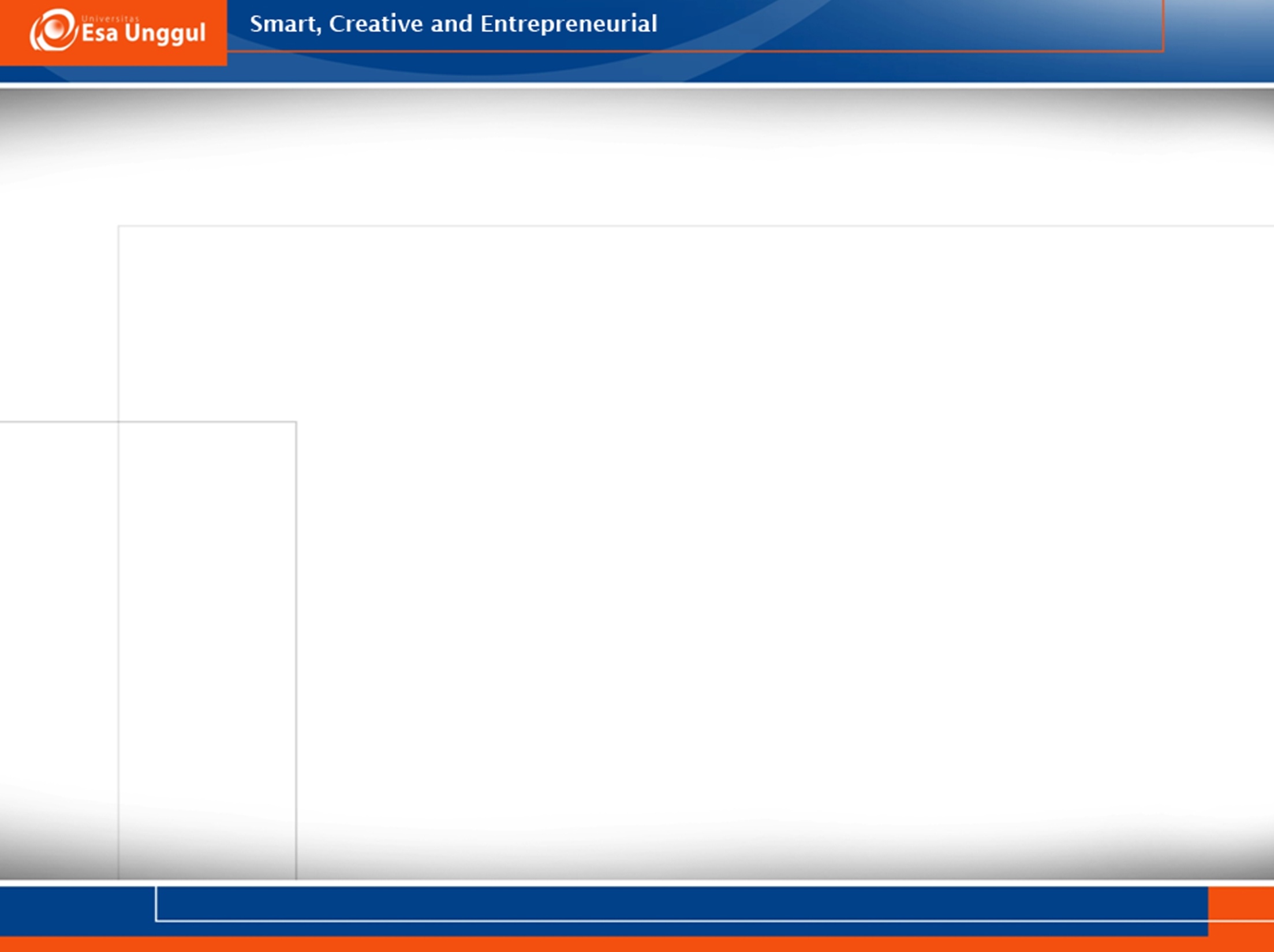 USB Flash Drives
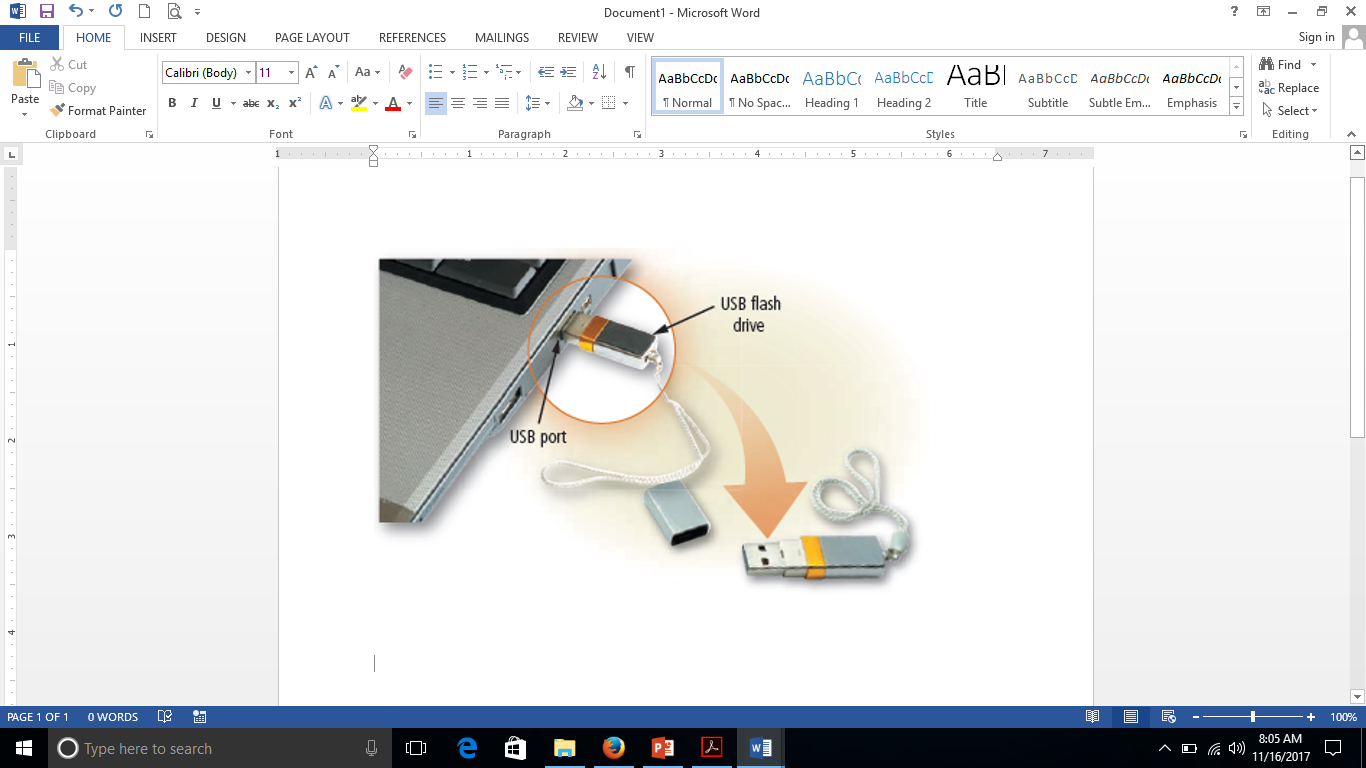 A USB flash drive is a portable
flash memory storage device
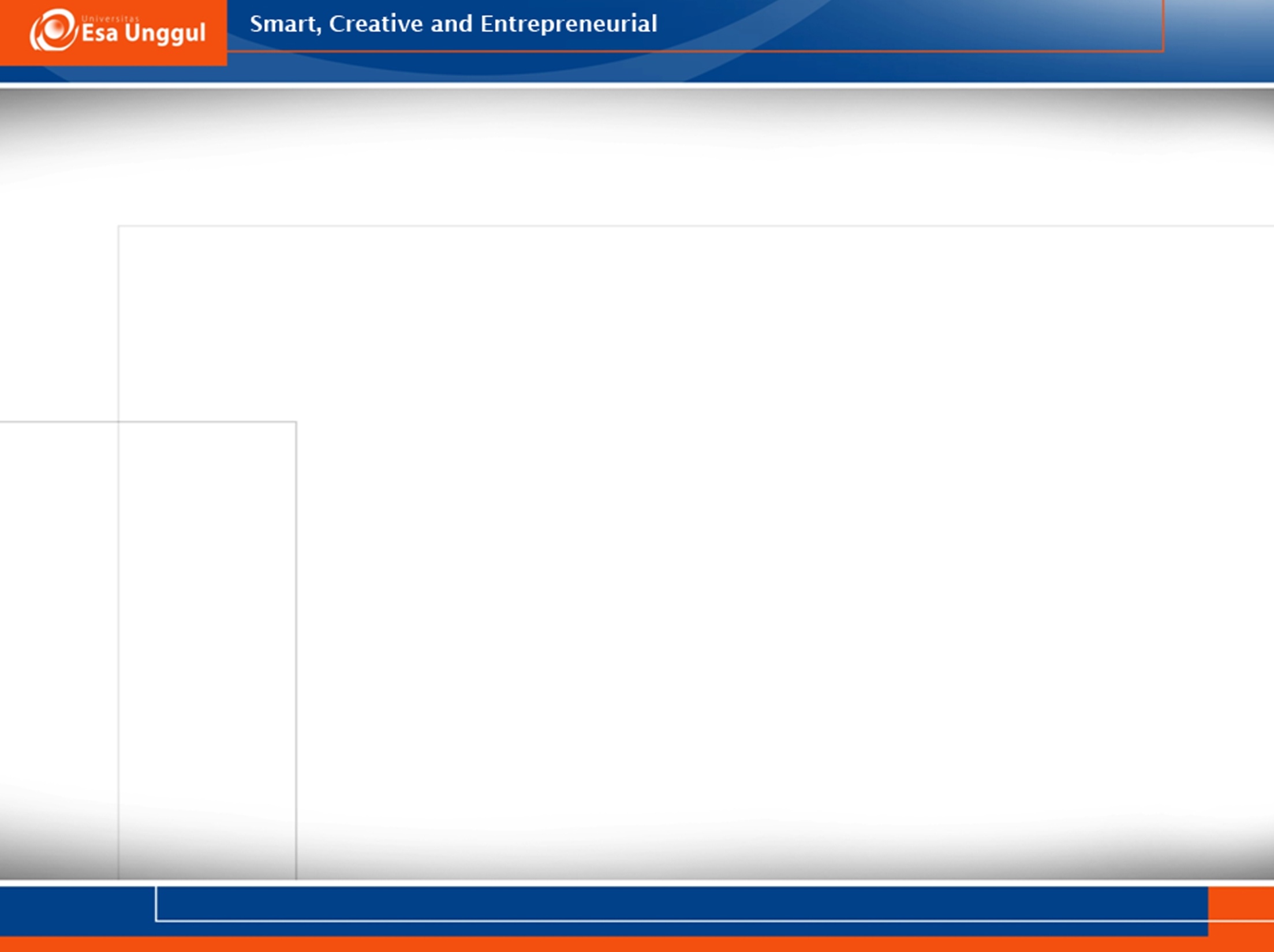 Memory Cards
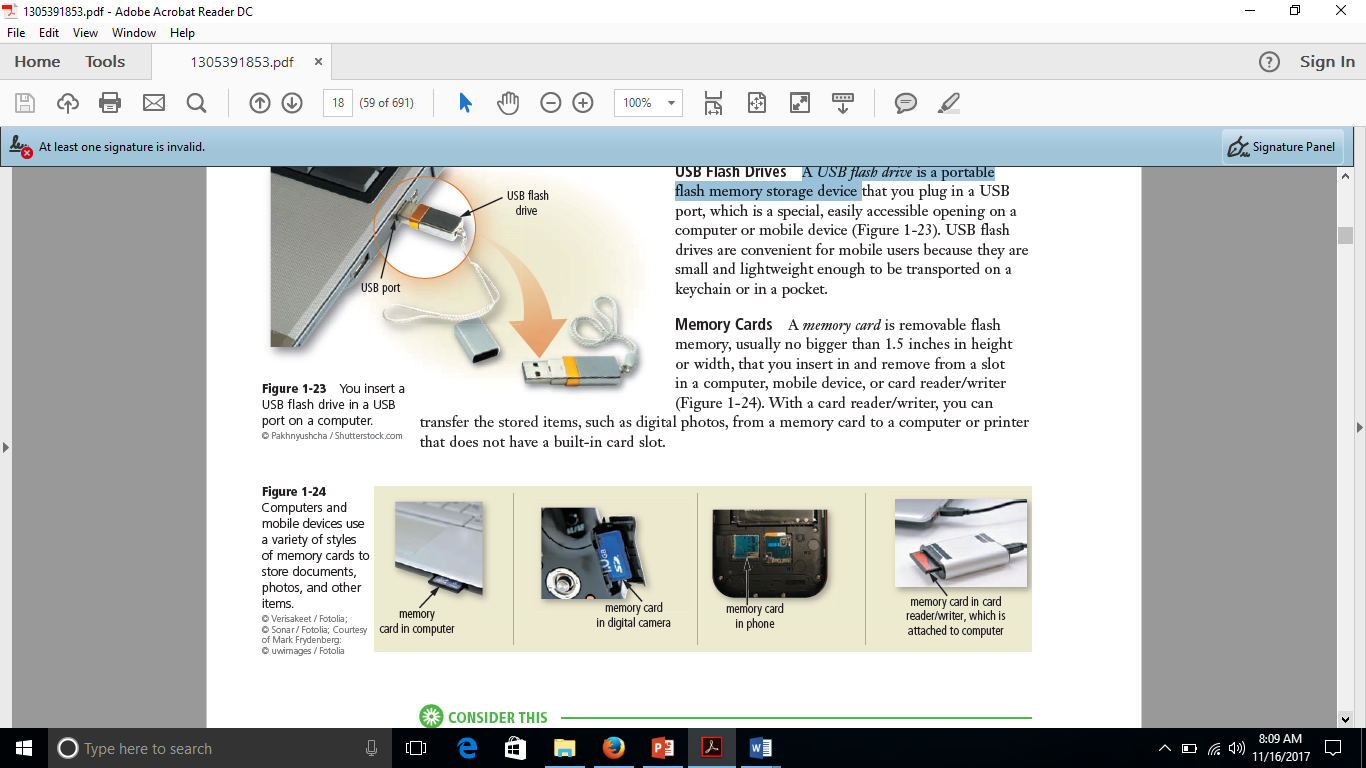 Memory card is removable flash memory, usually no bigger than 1.5 inches in height or width, that you insert in and remove from a slot in a computer, mobile device, or card reader/writer

Dapat transfer data dengan menggunakan card reader/writer
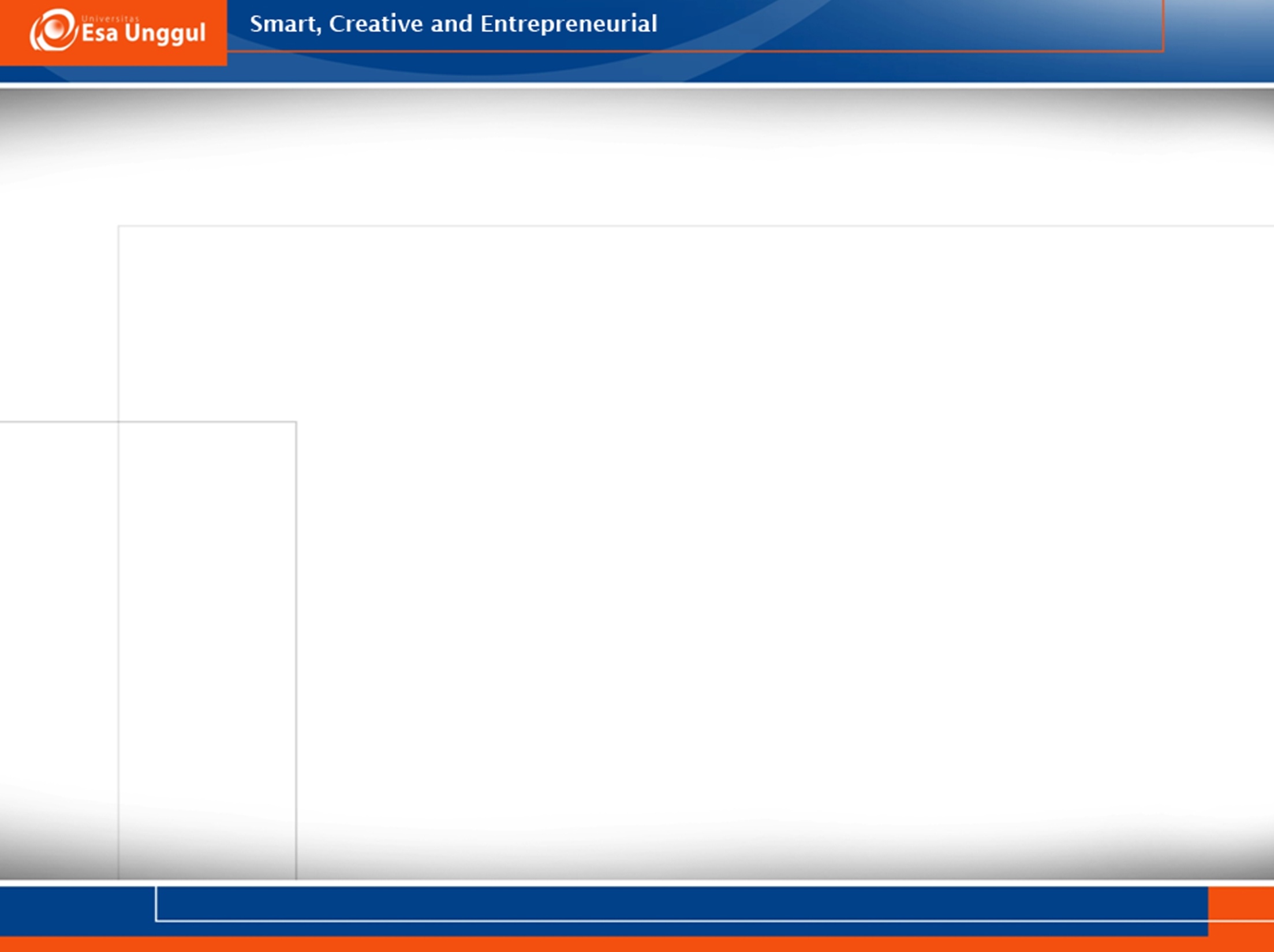 Optical Discs
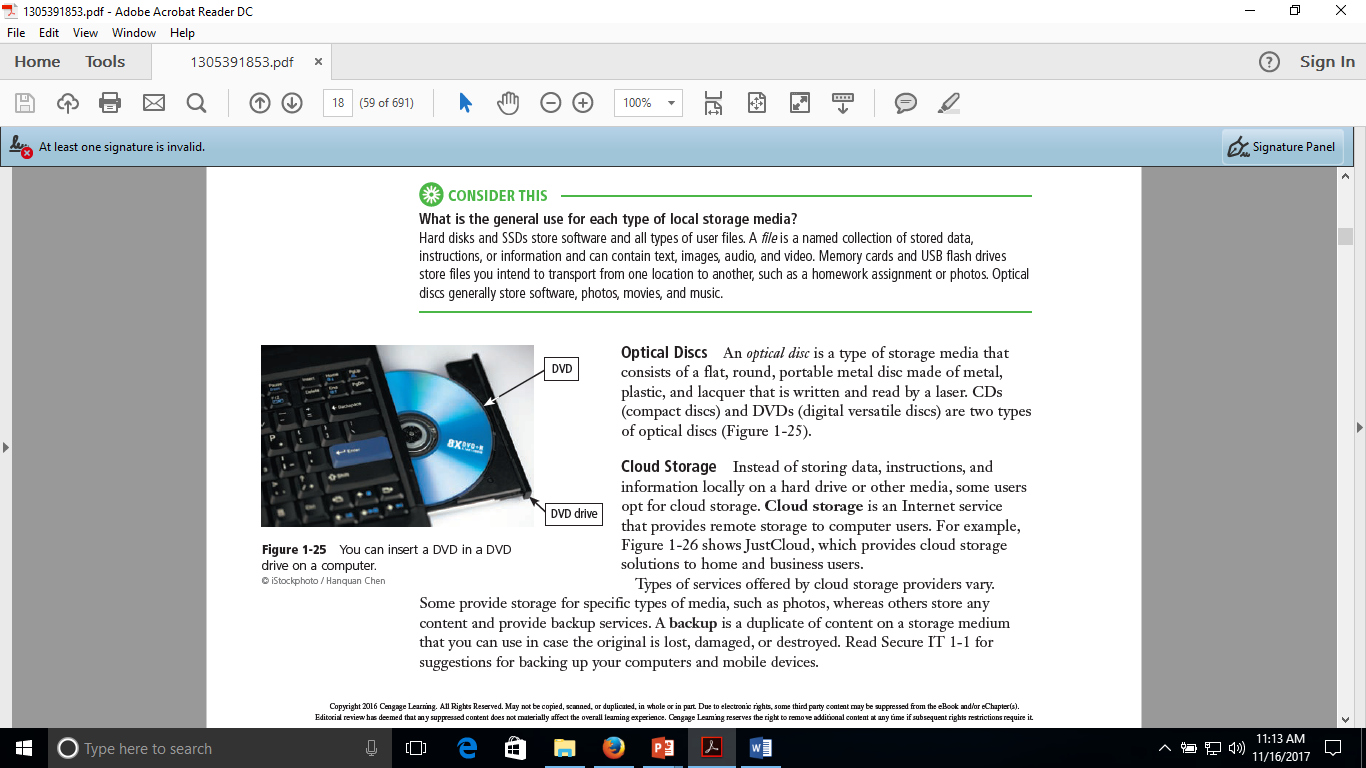 An optical disc is a type of storage media that
consists of a flat, round, portable
metal disc made of metal,
plastic, and lacquer that is written and read by a laser.
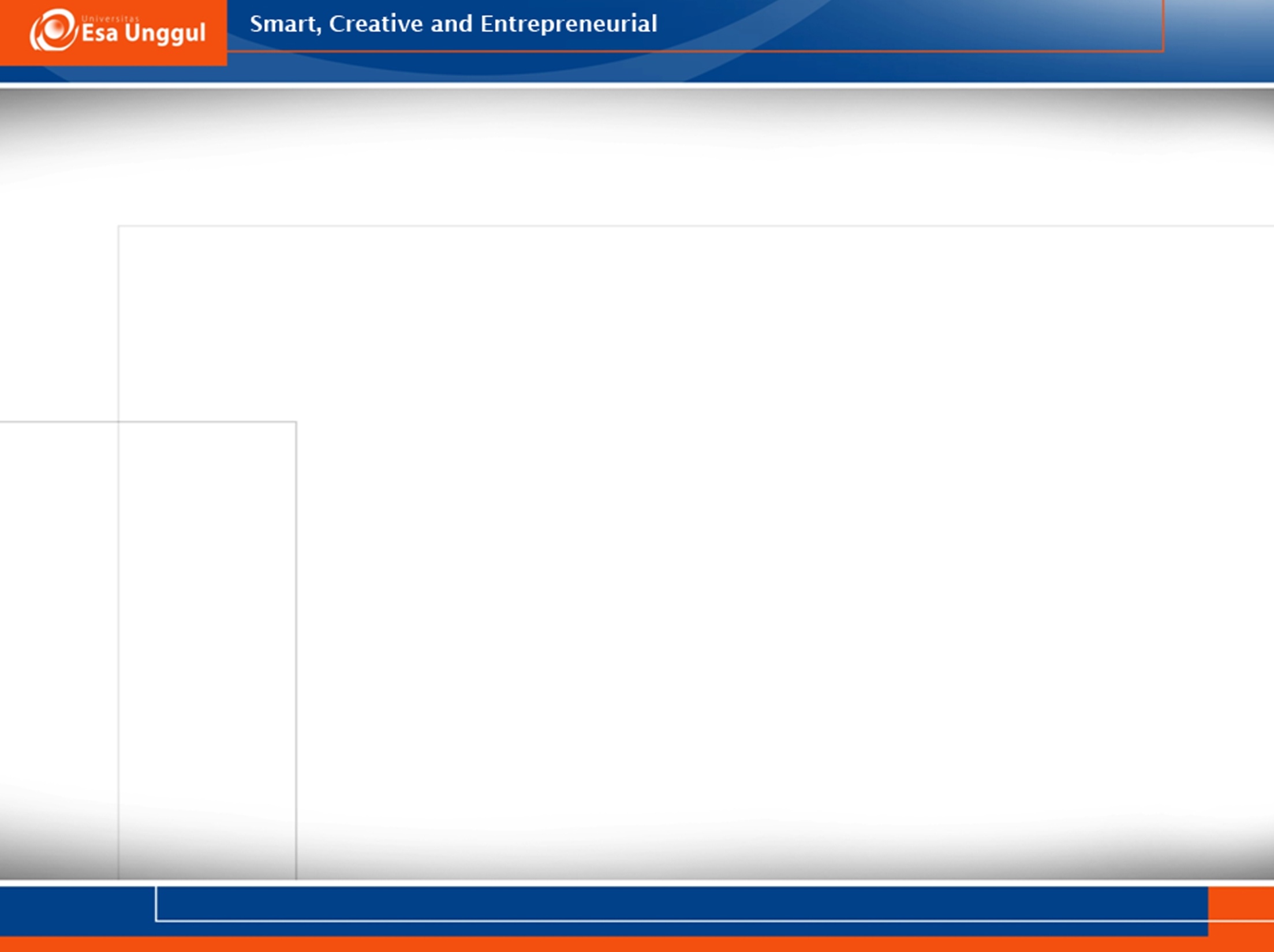 Kilobyte (KB)
1 thousand
Megabyte (MB)
1 million
Gigabyte (GB)
1 billion
Terabyte (TB)
1 trillion
Petabyte (PB)
1 quadrillion
Exabyte (EB)
1 quintillion
Zettabyte (ZB)
1 sextillion
Yottabyte (YB)
1 septillion
What is capacity?
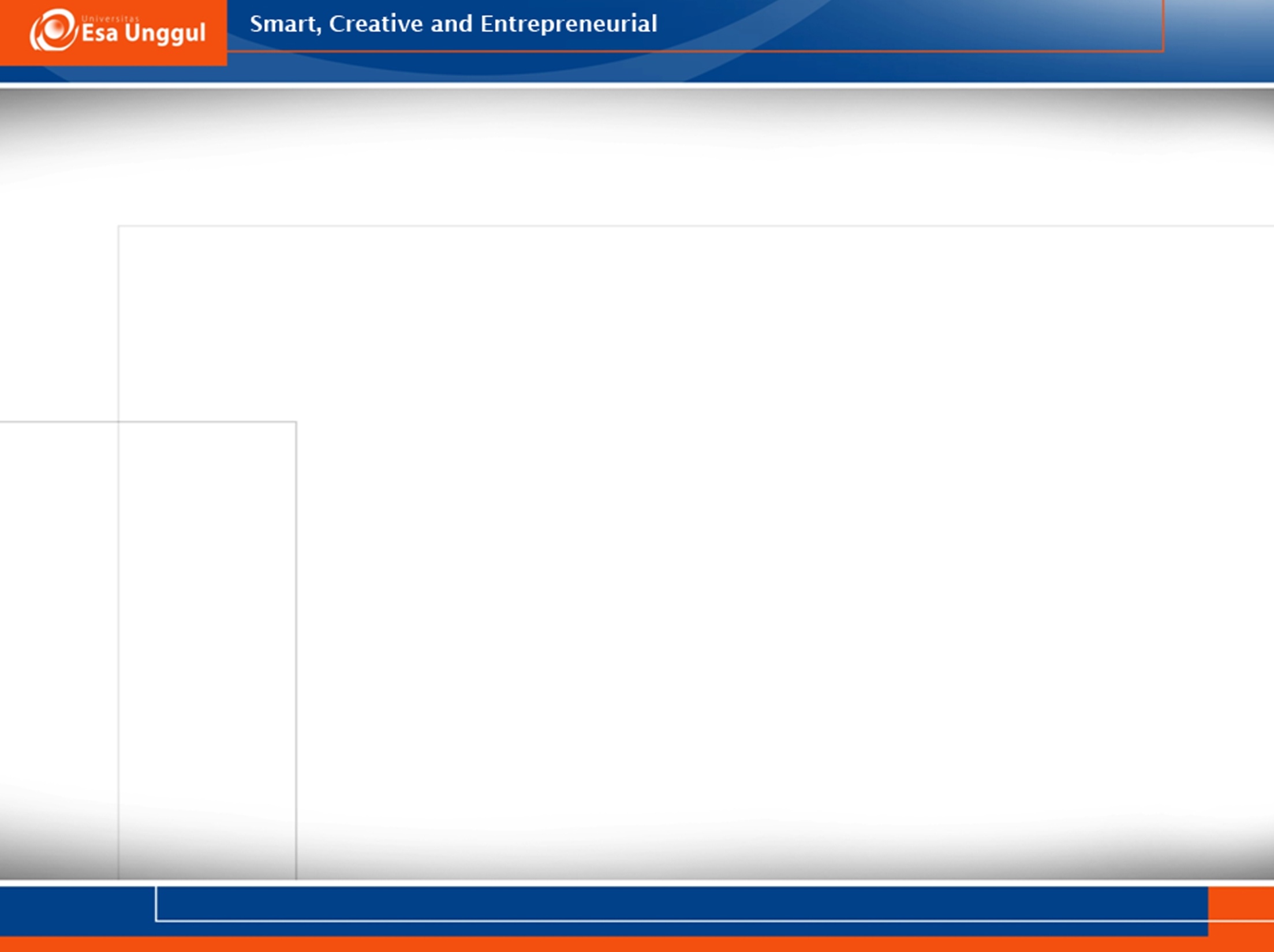 Functions as source of input
Creates output
What is a Storage Device
Hardware that records and retrieves items to and from storage media
Reading
Process of transferring items from storage media to memory
Writing
Process of transferring items from memory to storage media
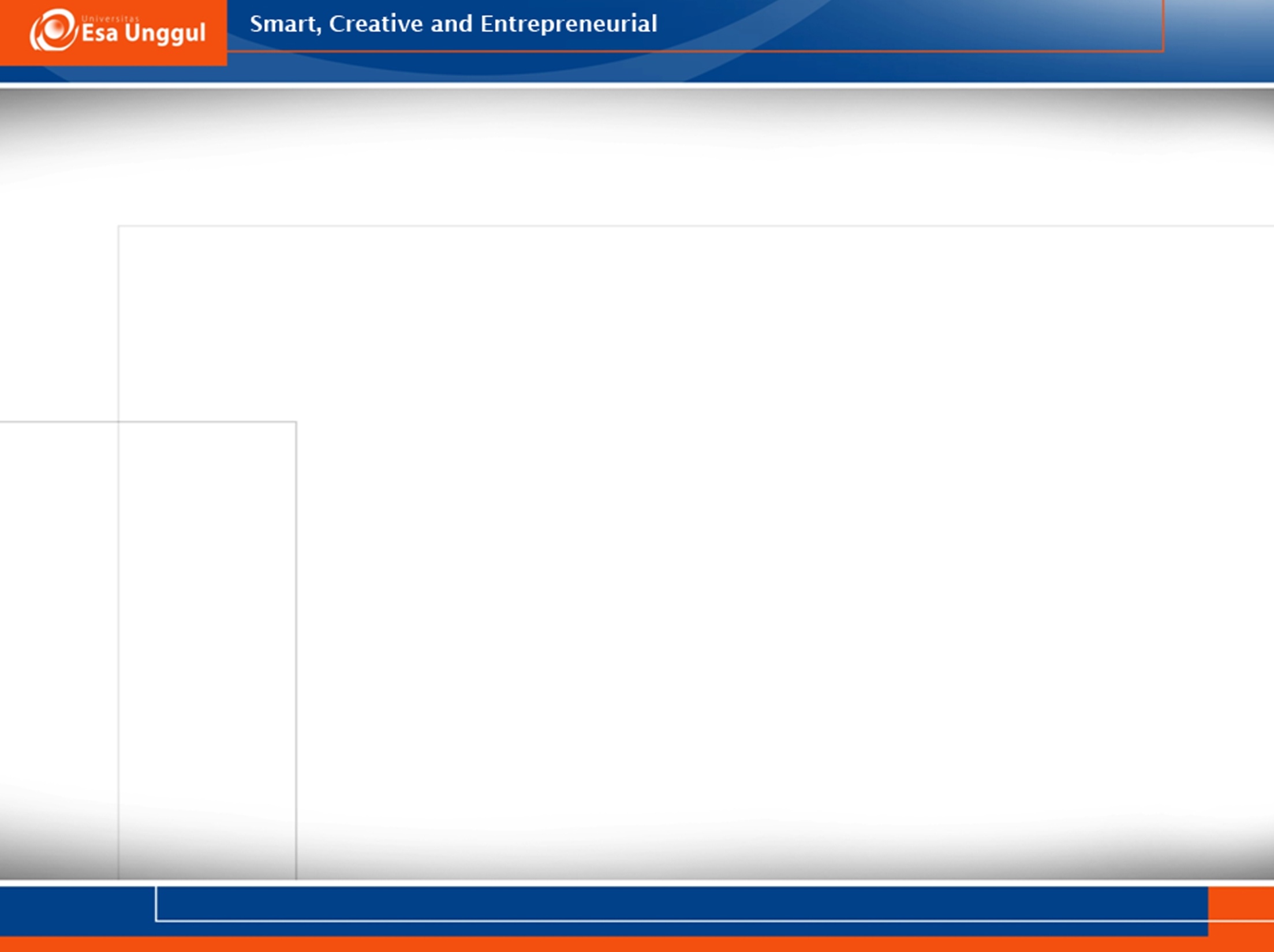 Backing Up Computers
and Mobile Devices
Proses membuat data cadangan, dengan cara menyalin atau membuat arsip data komputer sehingga data tersebut dapat digunakan kembali apabila terjadi kerusakan atau kehilangan
Tujuan Backup 
Untuk mengembalikan data apabila data tersebut hilang
Untuk mengembalikan data ke titik tertentu pada masa lalu
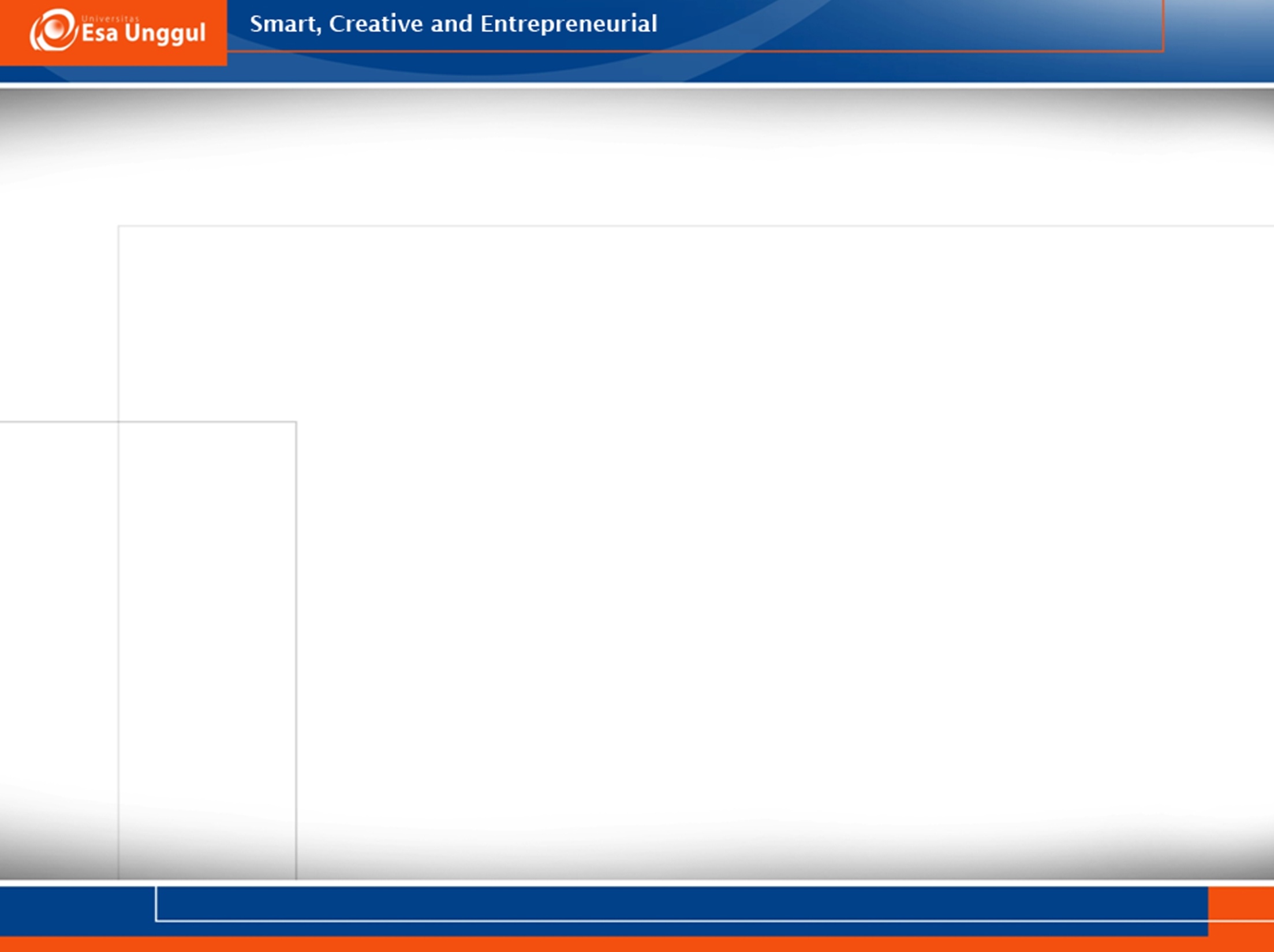 Daftar Pustaka
Vermat, Sebok, Freund, Campbell, Frydenberg. 2016. Discovering 	Computers 2016 Tools, Apps, Devices, and the Impact of 	Technology. ISBN: 13:978-1-305-39185-7
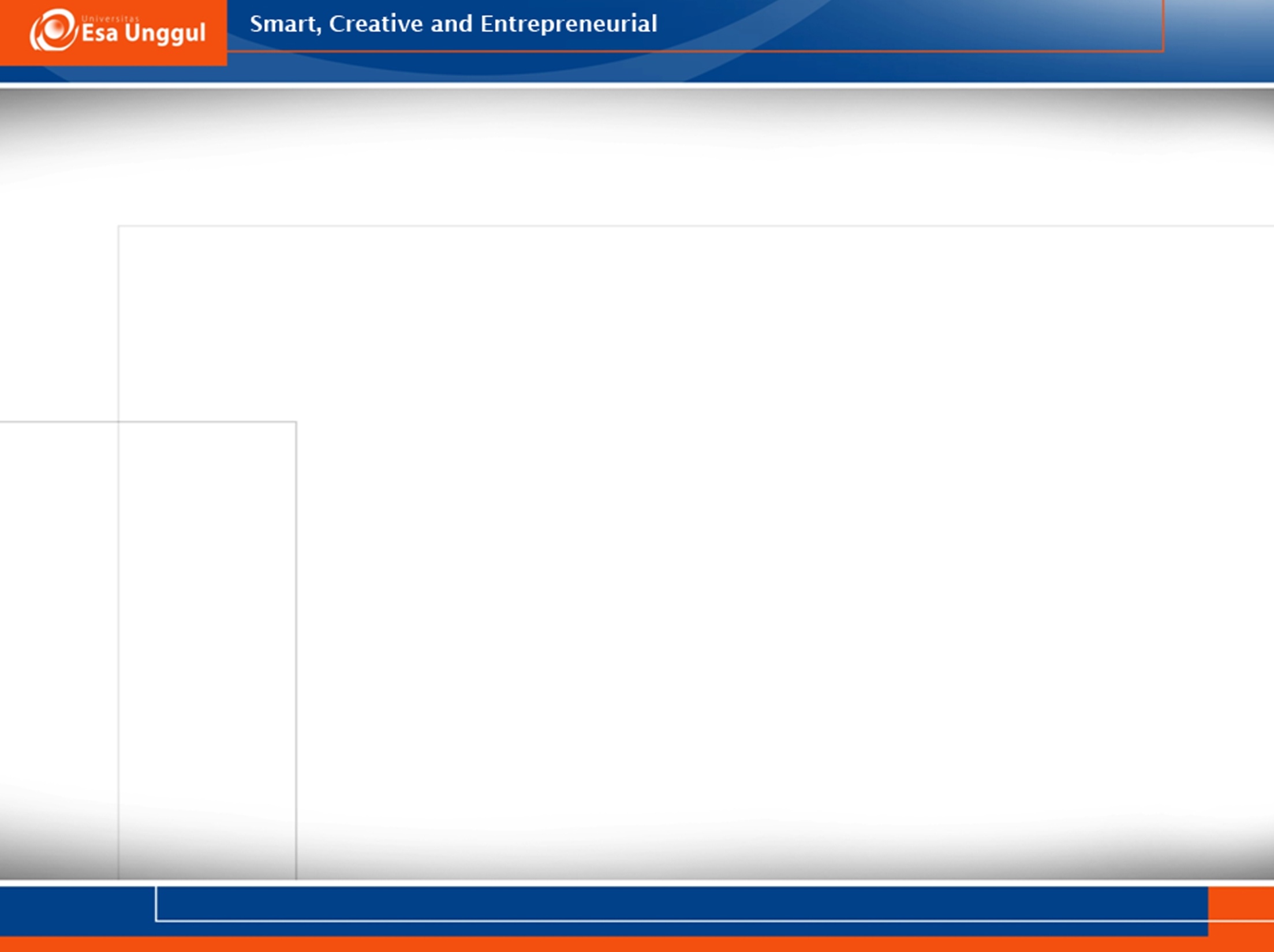 TERIMA KASIH